Why Emotional Intelligence?
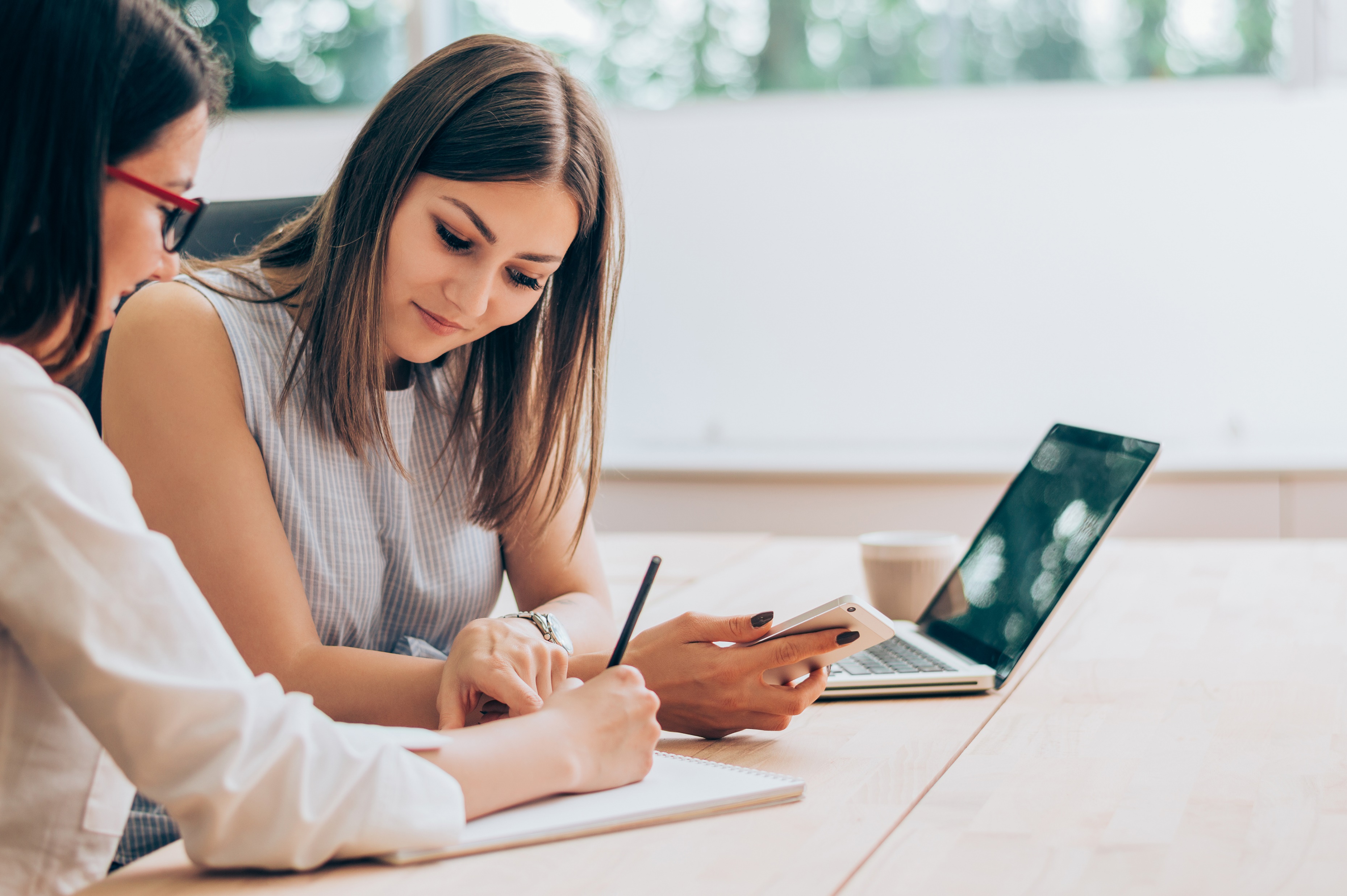 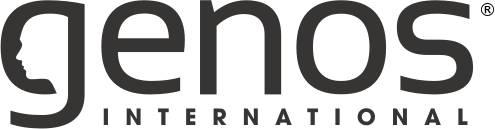 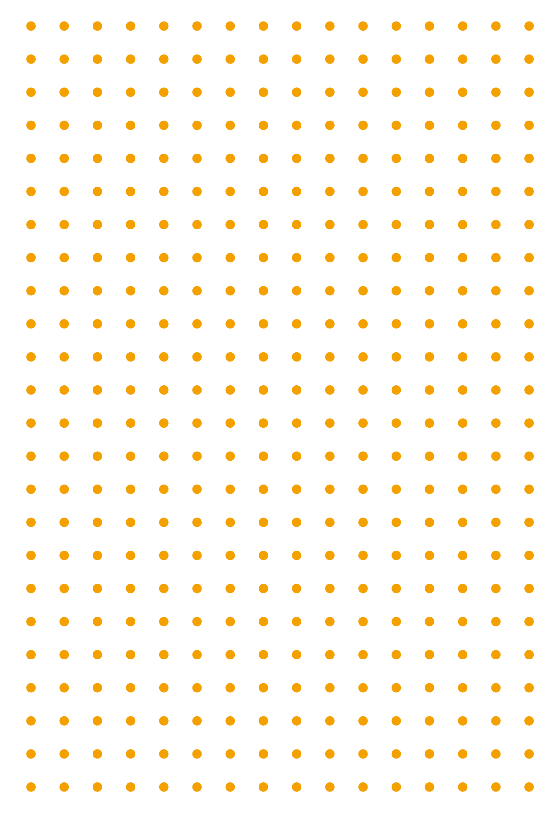 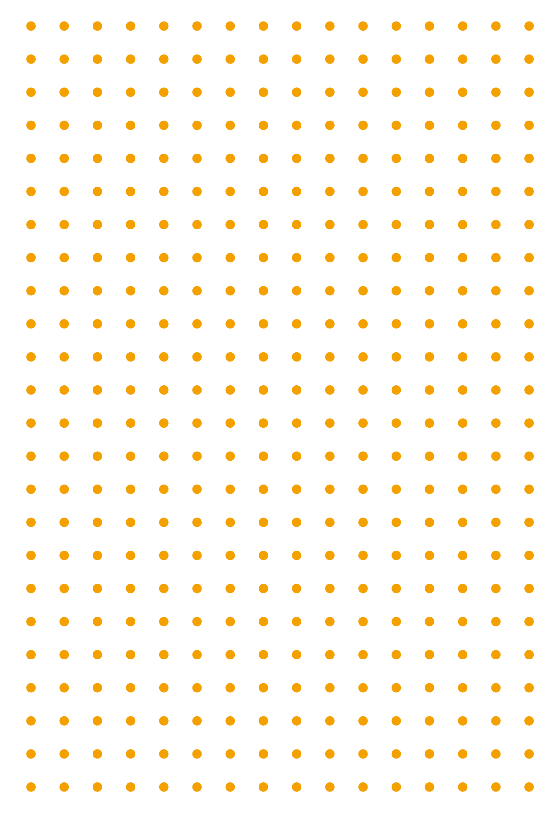 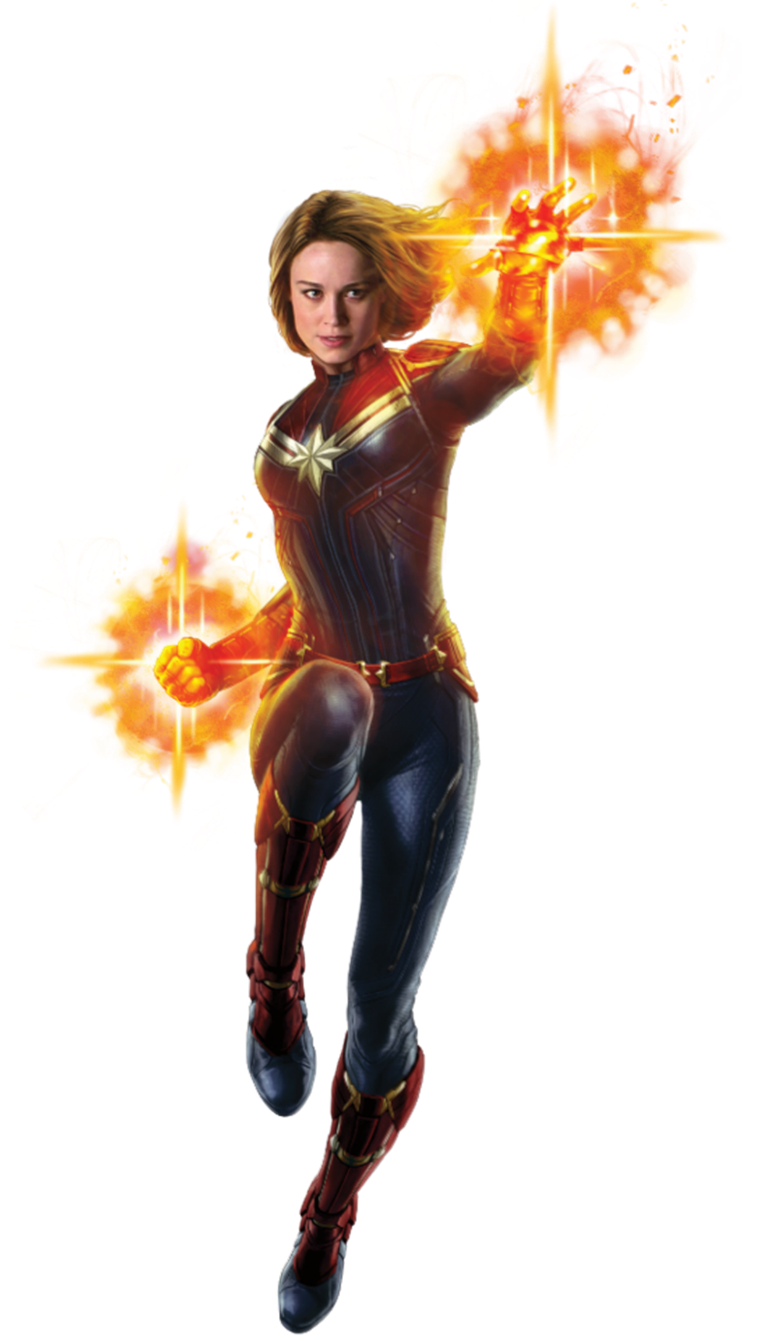 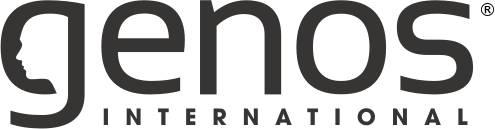 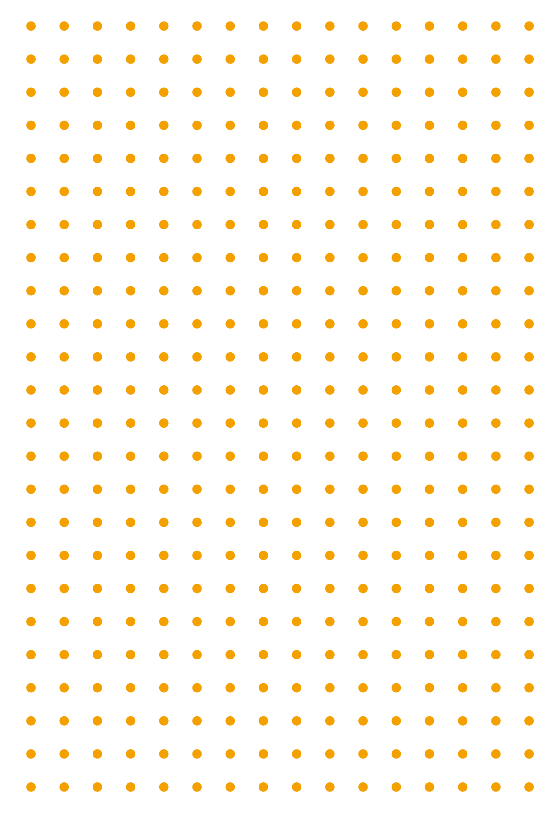 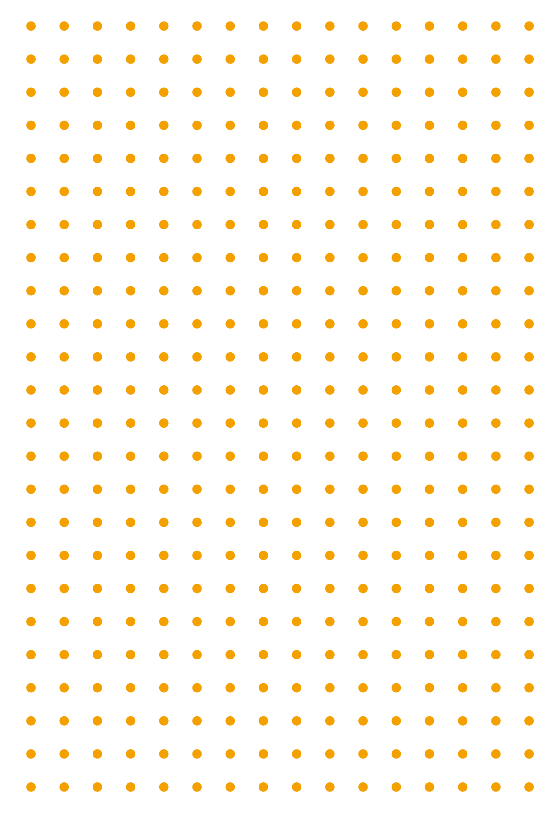 Think of the
Best Boss 
you ever worked for
Write their name or initials on top of your page.
Your experience of your 
Best Ever Boss
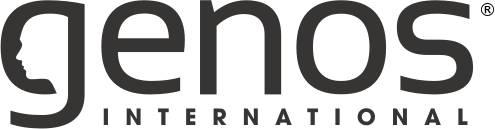 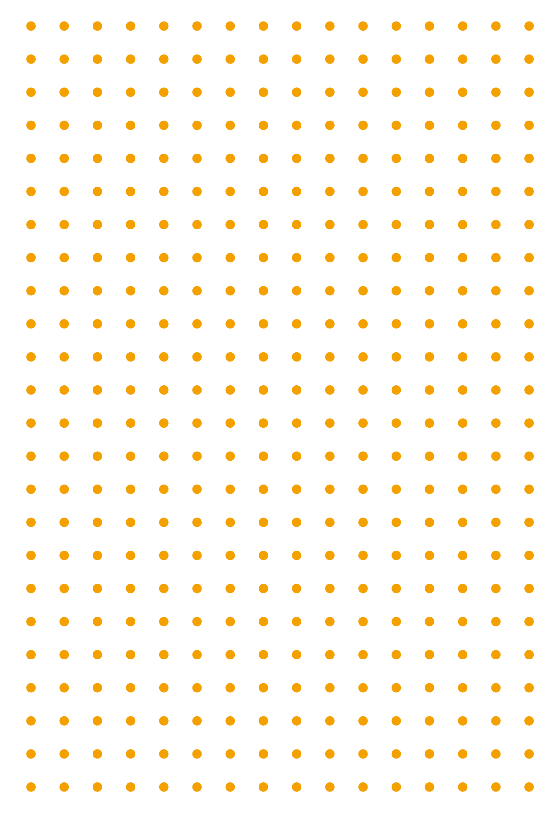 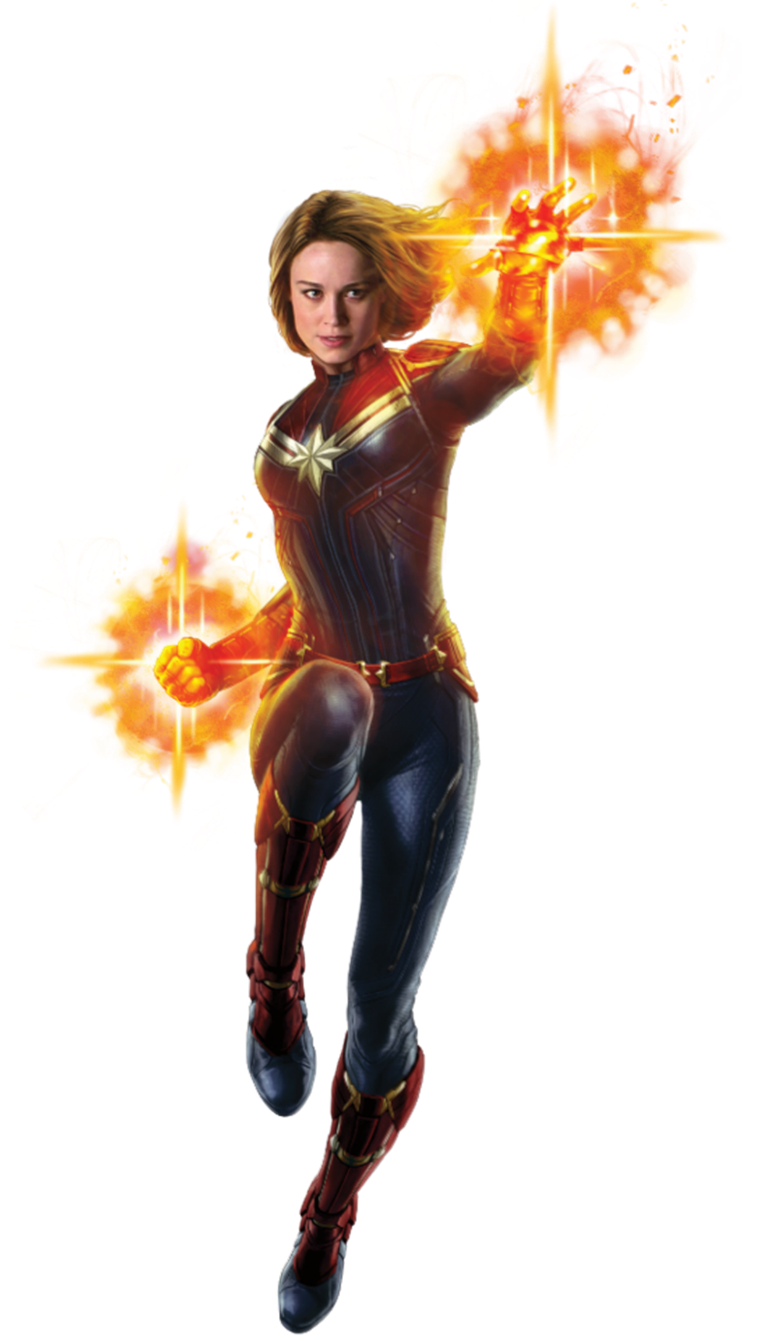 Demonstrates awareness of their mood and emotions
Makes other feel appreciated
Is open and honest about mistakes
Makes ethical decisions
Manages their emotions effectively in difficult situations
Recognises others’ hard work and achievements
Now, total those scores
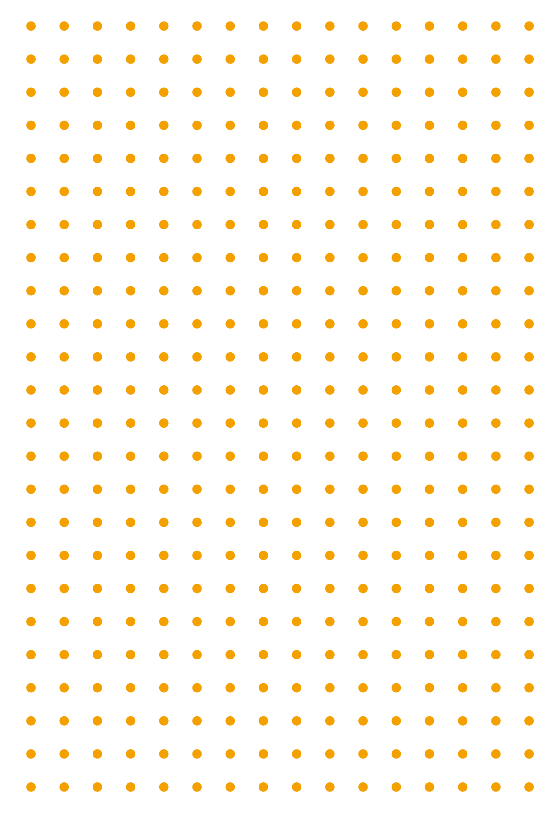 Significantly less than others
Less than others 
About Typical
More than others
Significantly more than others
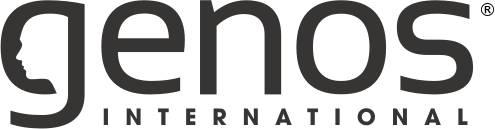 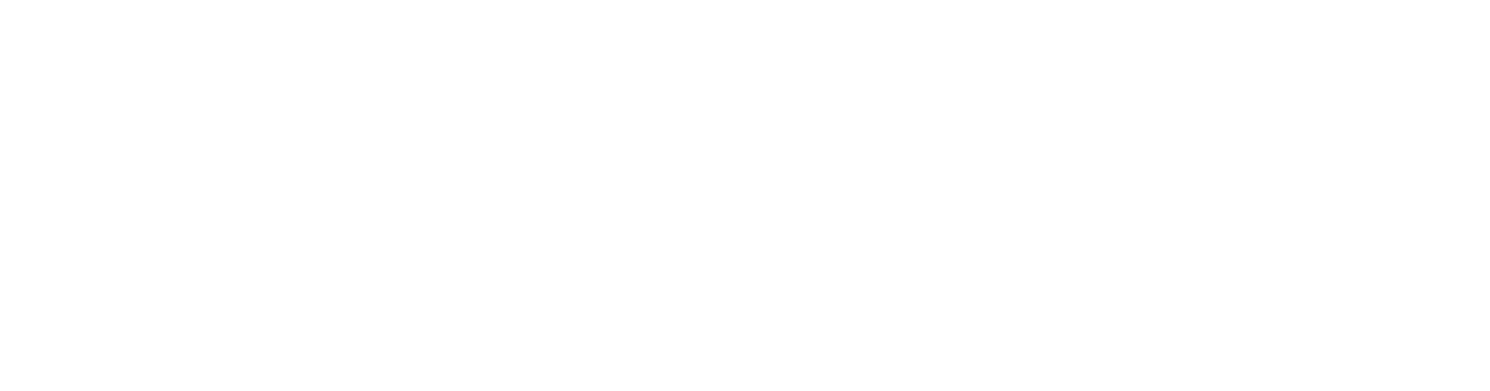 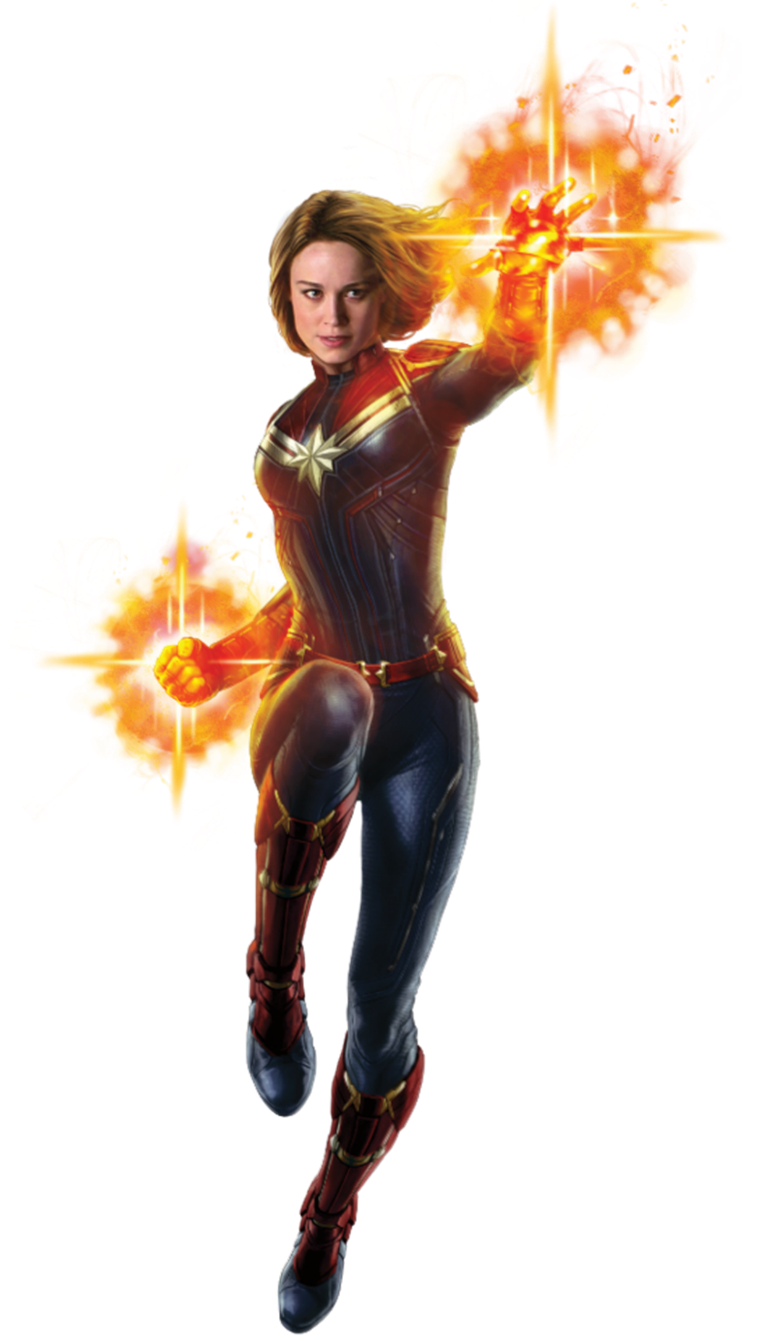 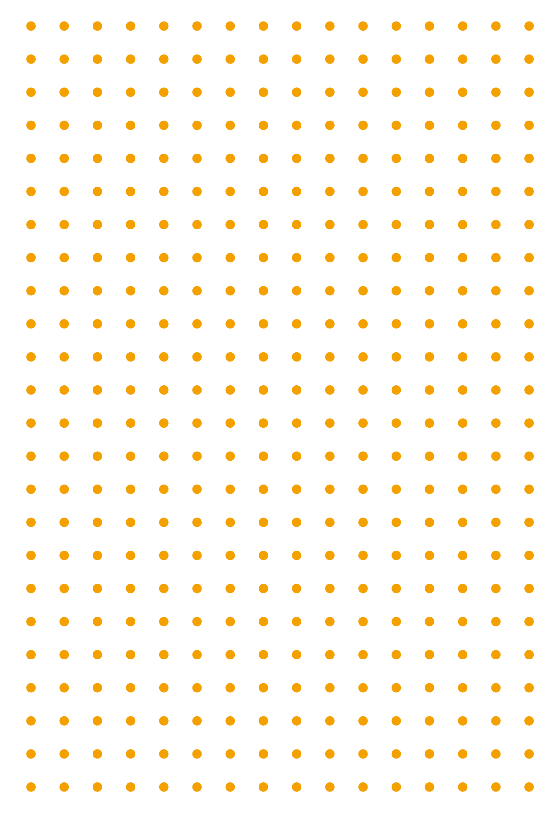 How did you feel 
around this person?
Write down three words
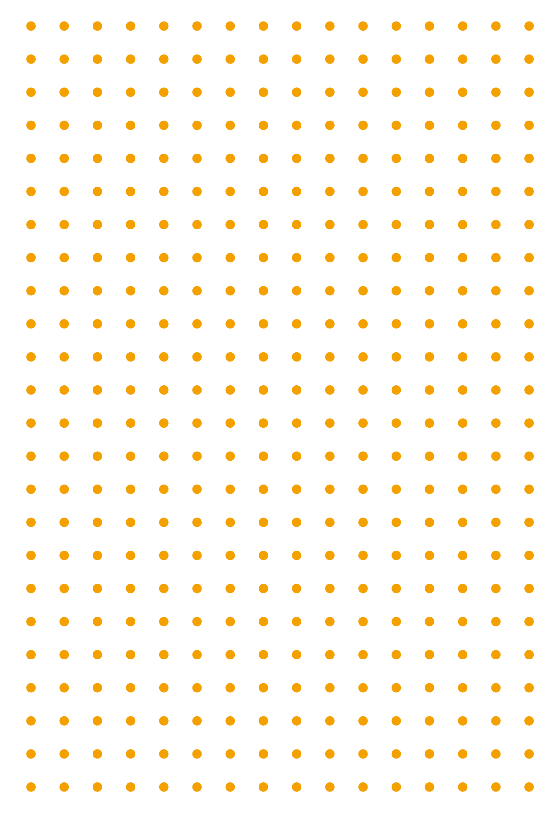 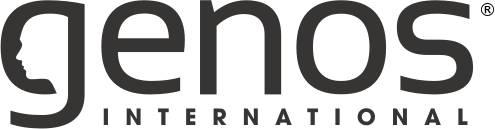 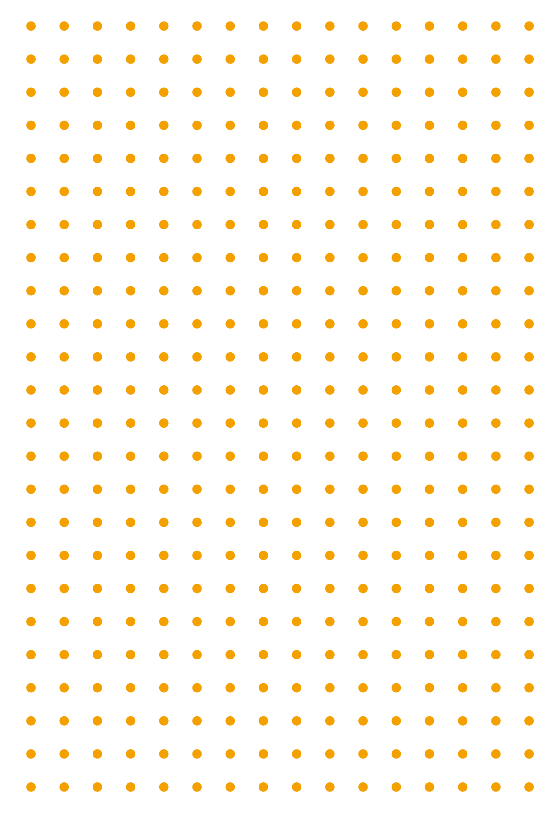 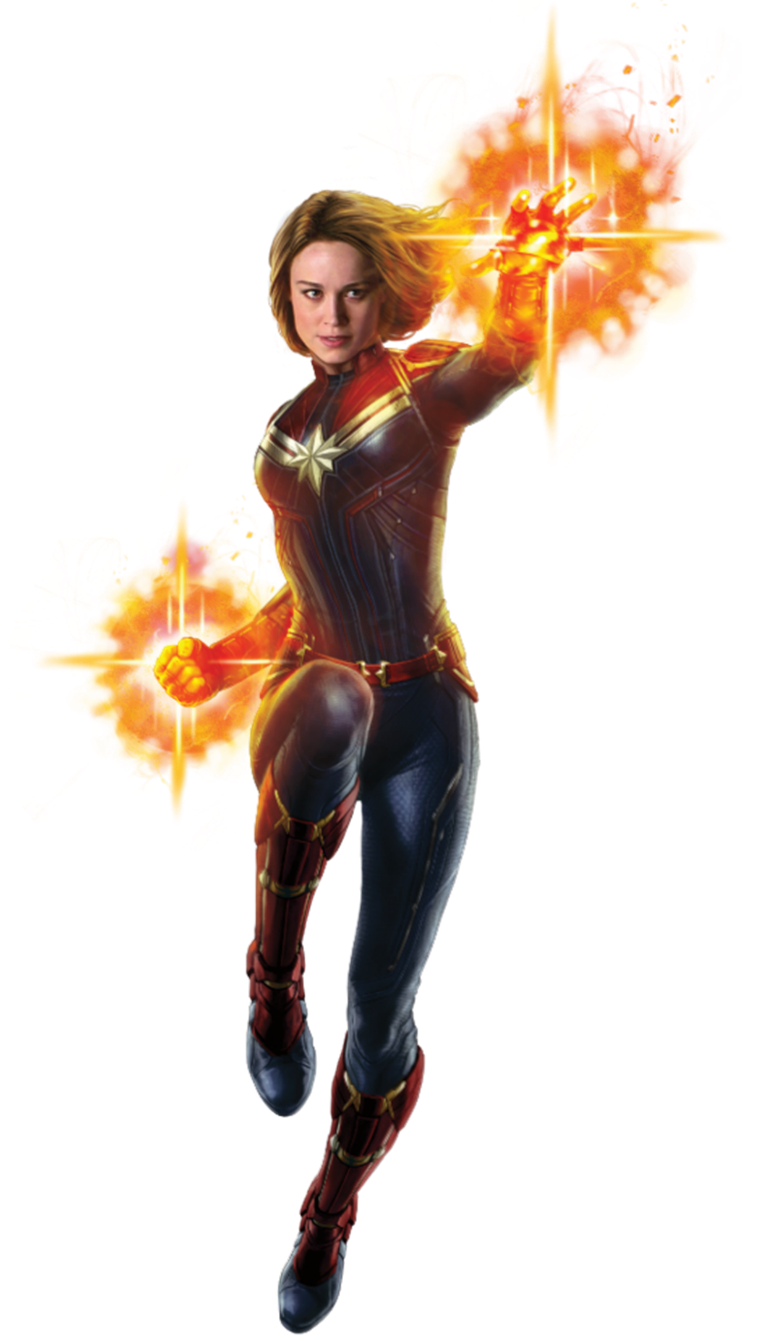 How well did your 
Best Ever Boss 
engage you?
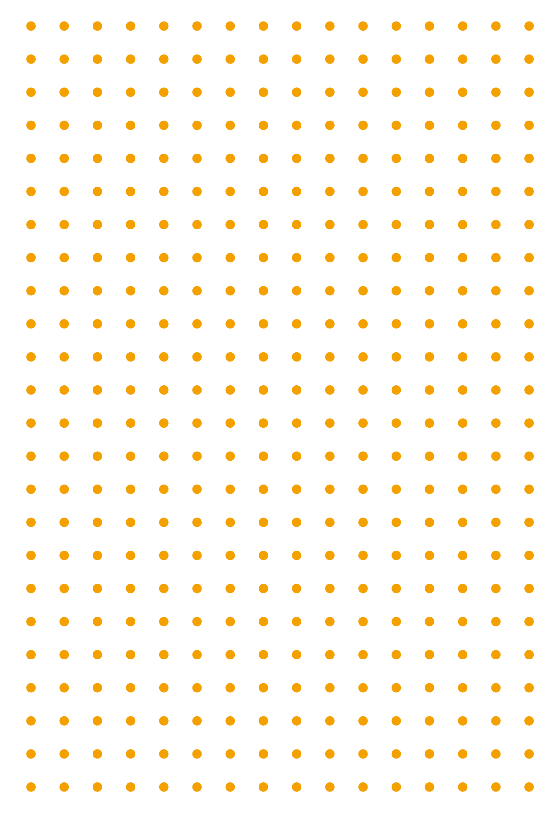 1    2    3    4    5    6    7    8    9    10
Utterly
Disengaged
‘So-so’
Highly
Engaged
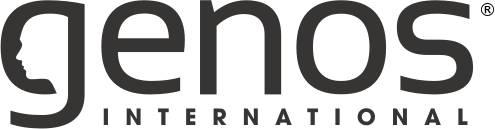 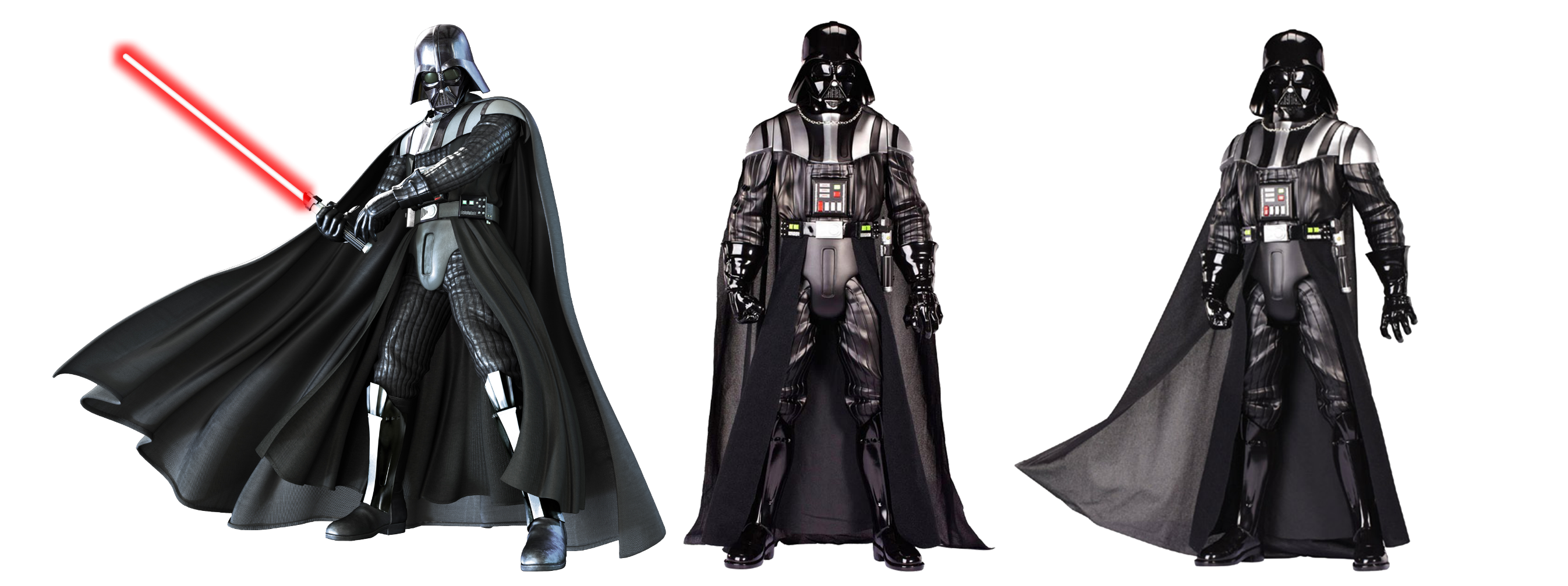 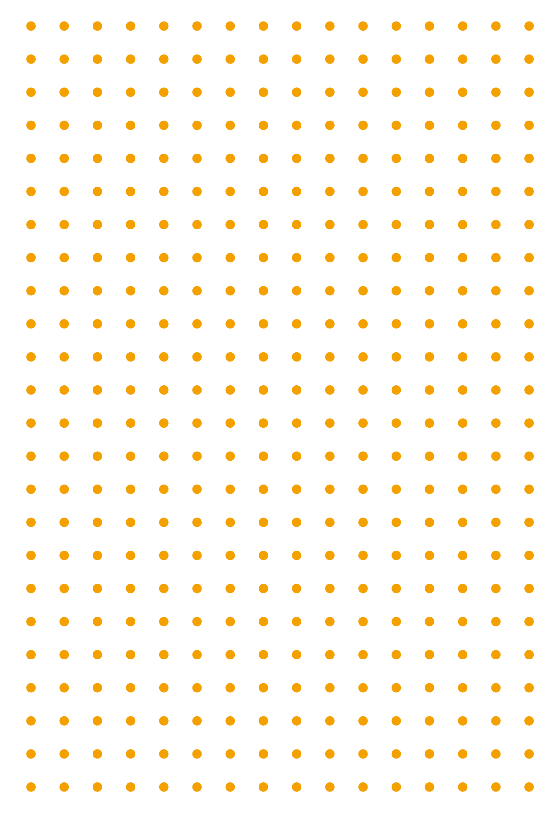 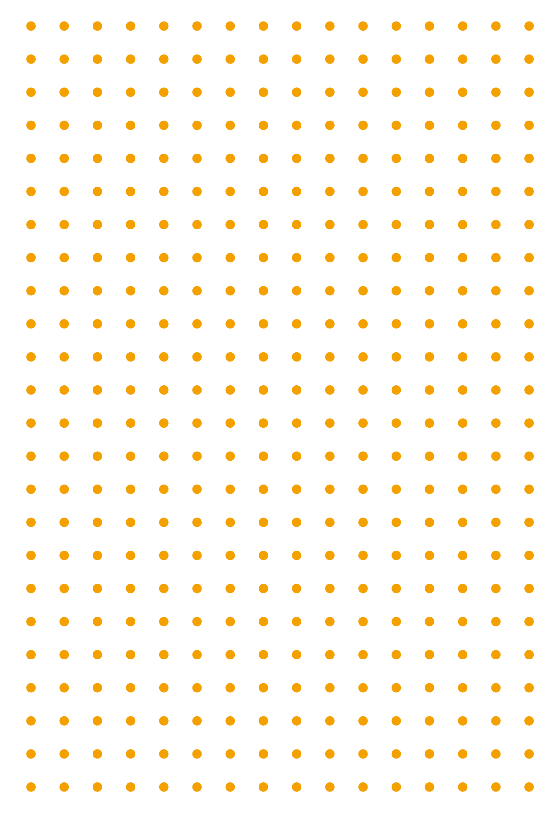 Think of the
Worst Boss 
you ever worked for
Write their name or initials on top of your page.
Your experience of your 
Worst Ever Boss
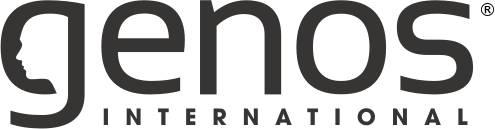 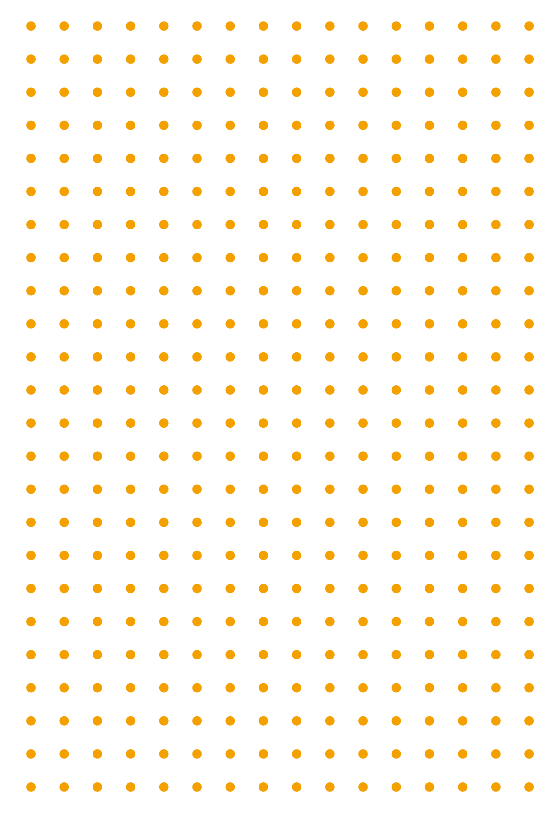 Demonstrates awareness of their mood and emotions
Makes other feel appreciated
Is open and honest about mistakes
Makes ethical decisions
Manages their emotions effectively in difficult situations
Recognises others’ hard work and achievements
Now, total those scores
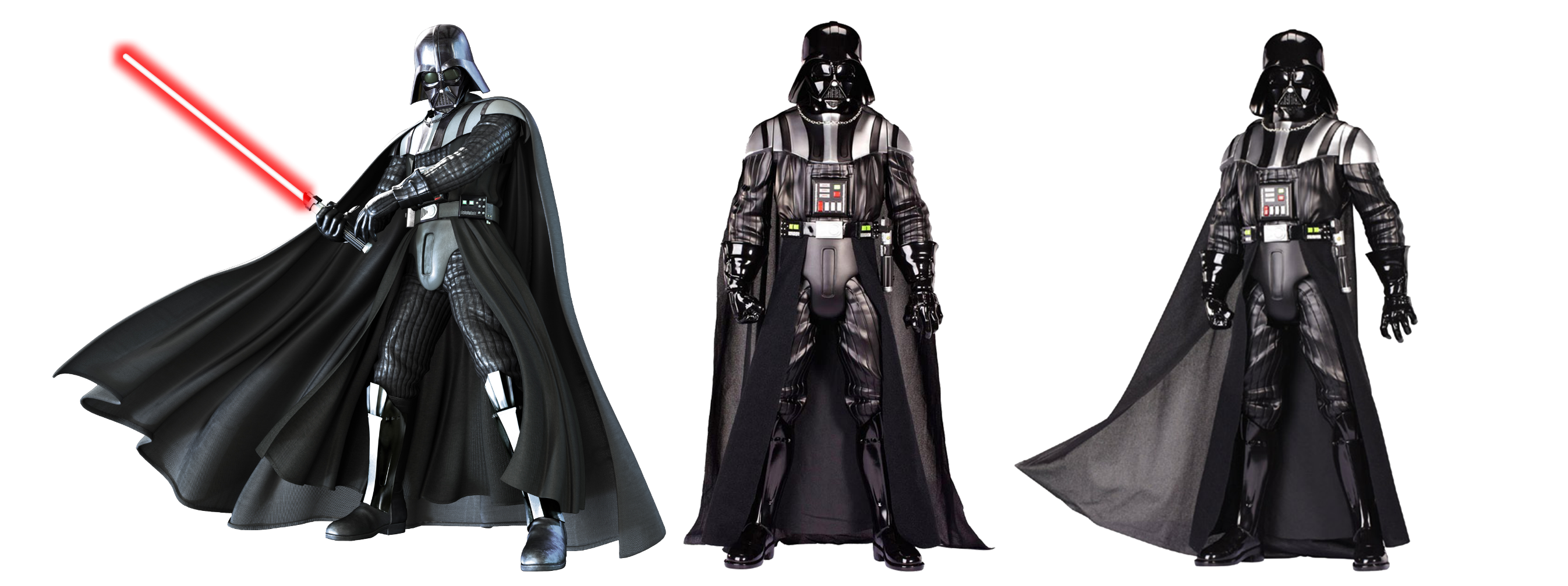 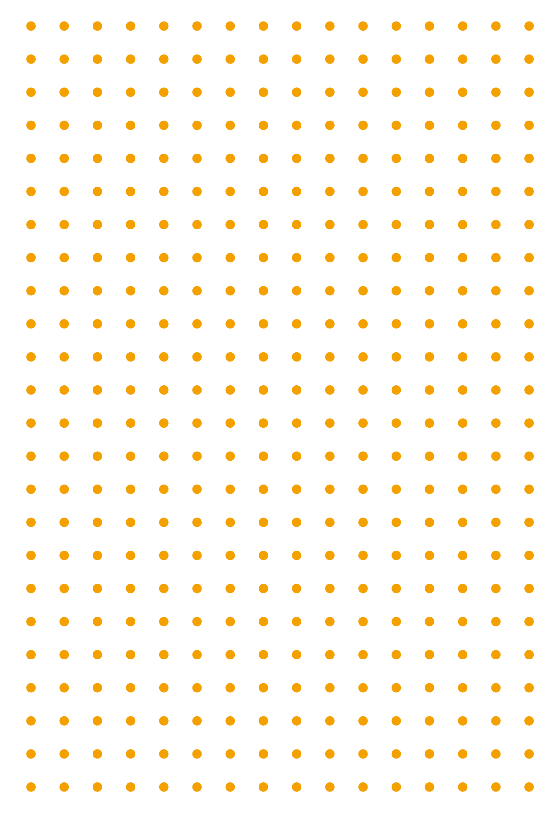 Significantly less than others
Less than others 
About Typical
More than others
Significantly more than others
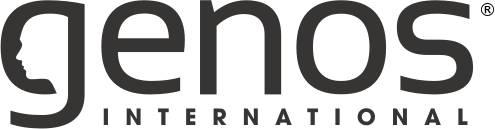 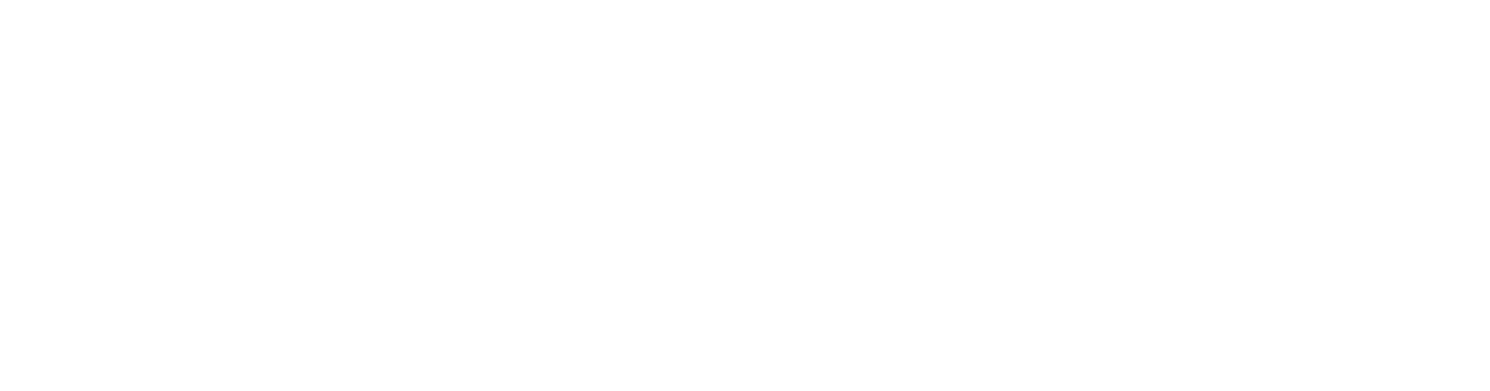 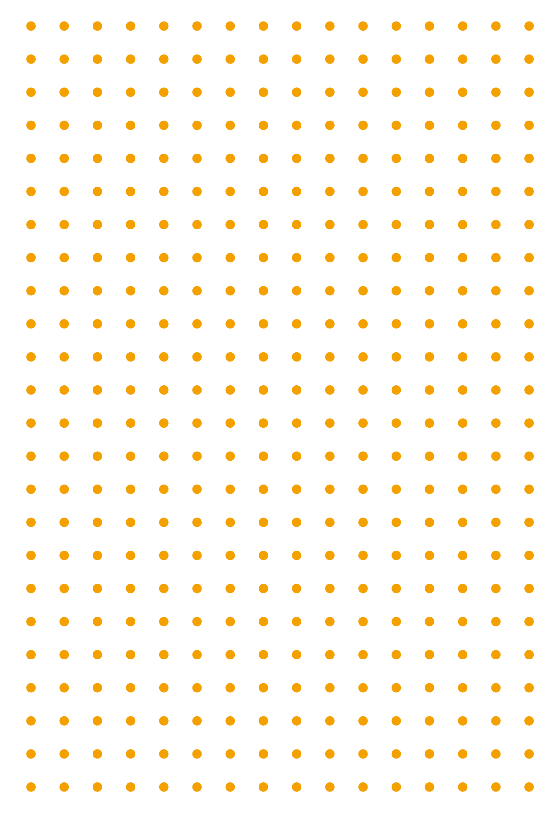 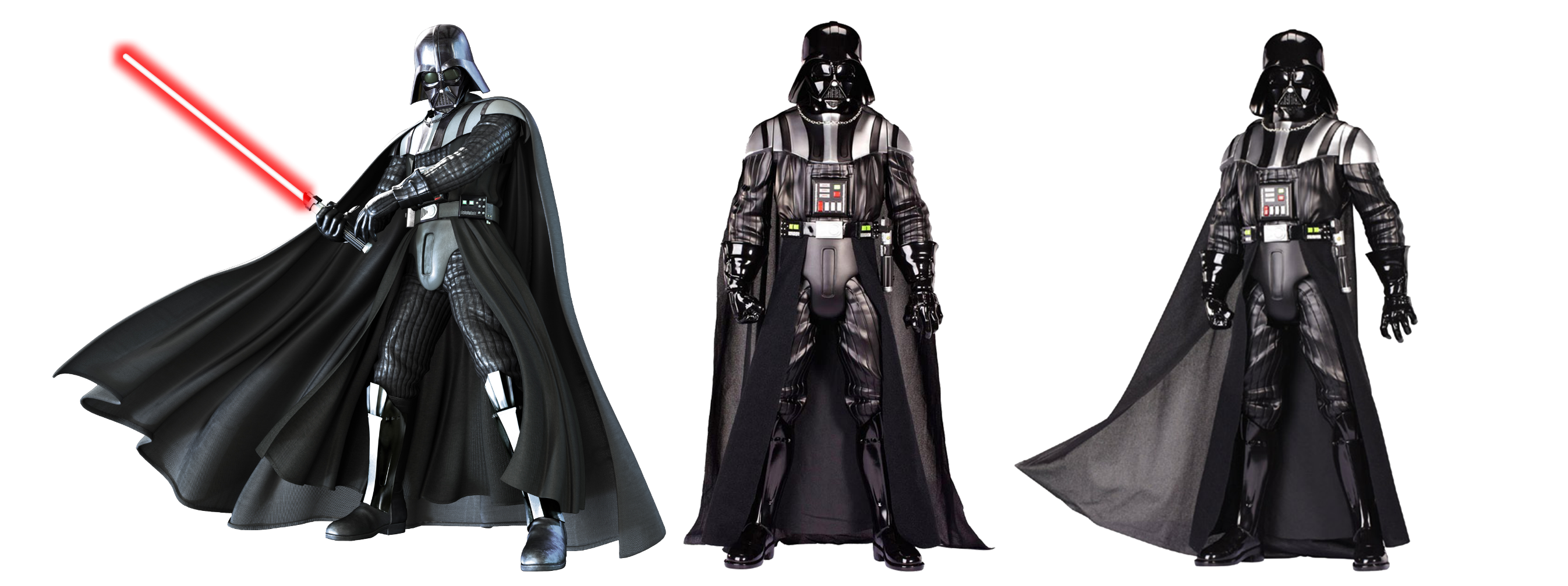 How did you feel 
around this person?
Write down three words
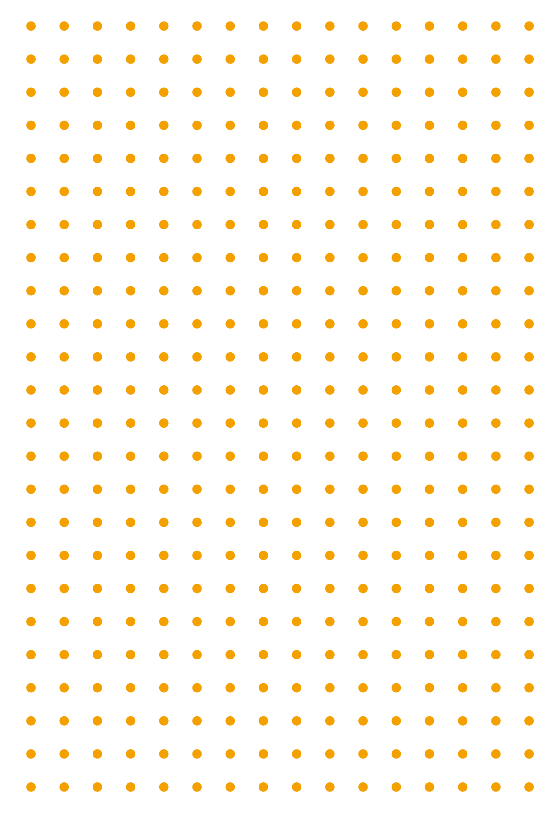 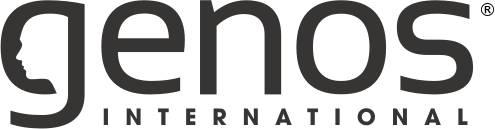 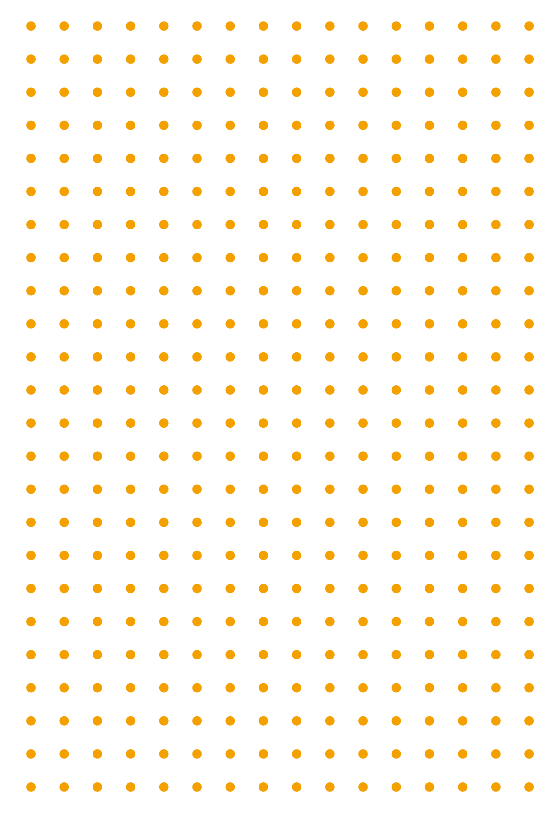 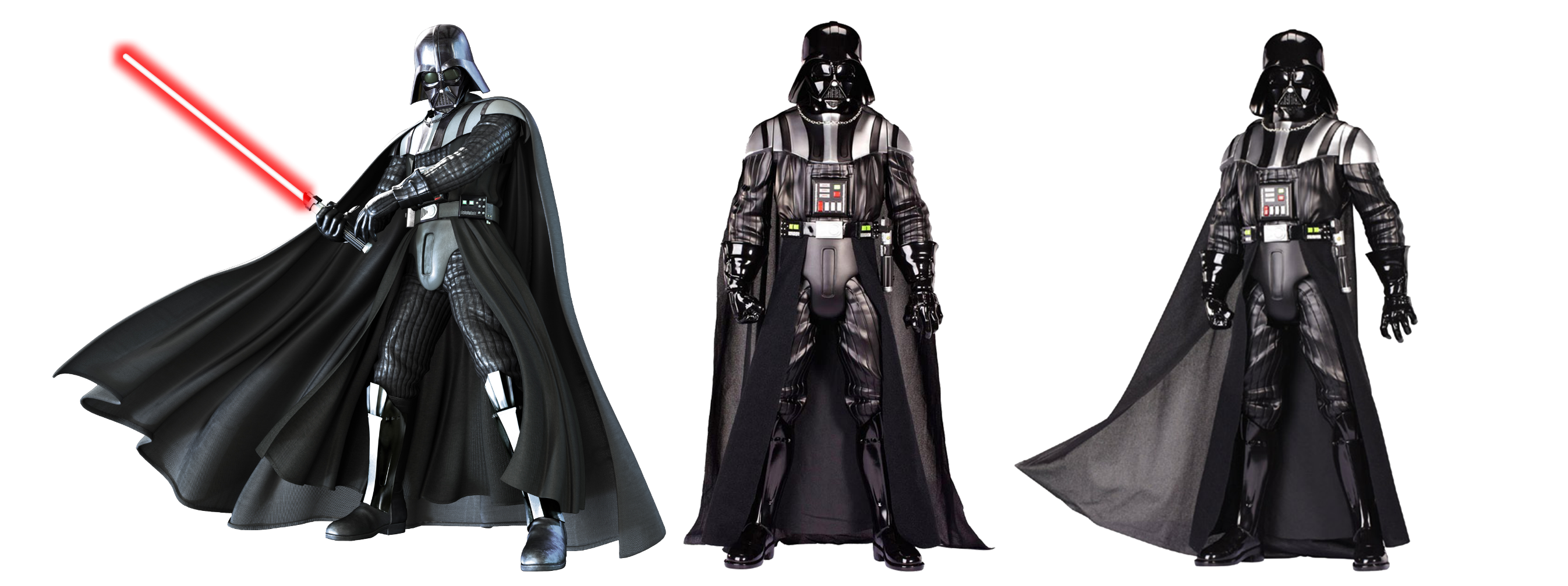 How well did your 
Worst Ever Boss 
engage you?
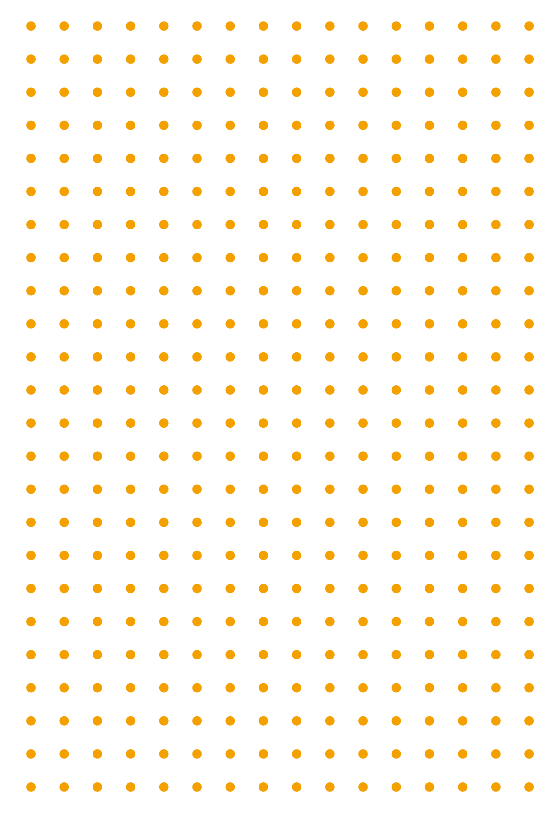 1    2    3    4    5    6    7    8    9    10
Utterly
Disengaged
‘So-so’
Highly
Engaged
pollev.com/deiricm000
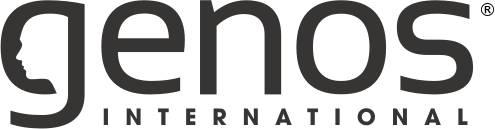 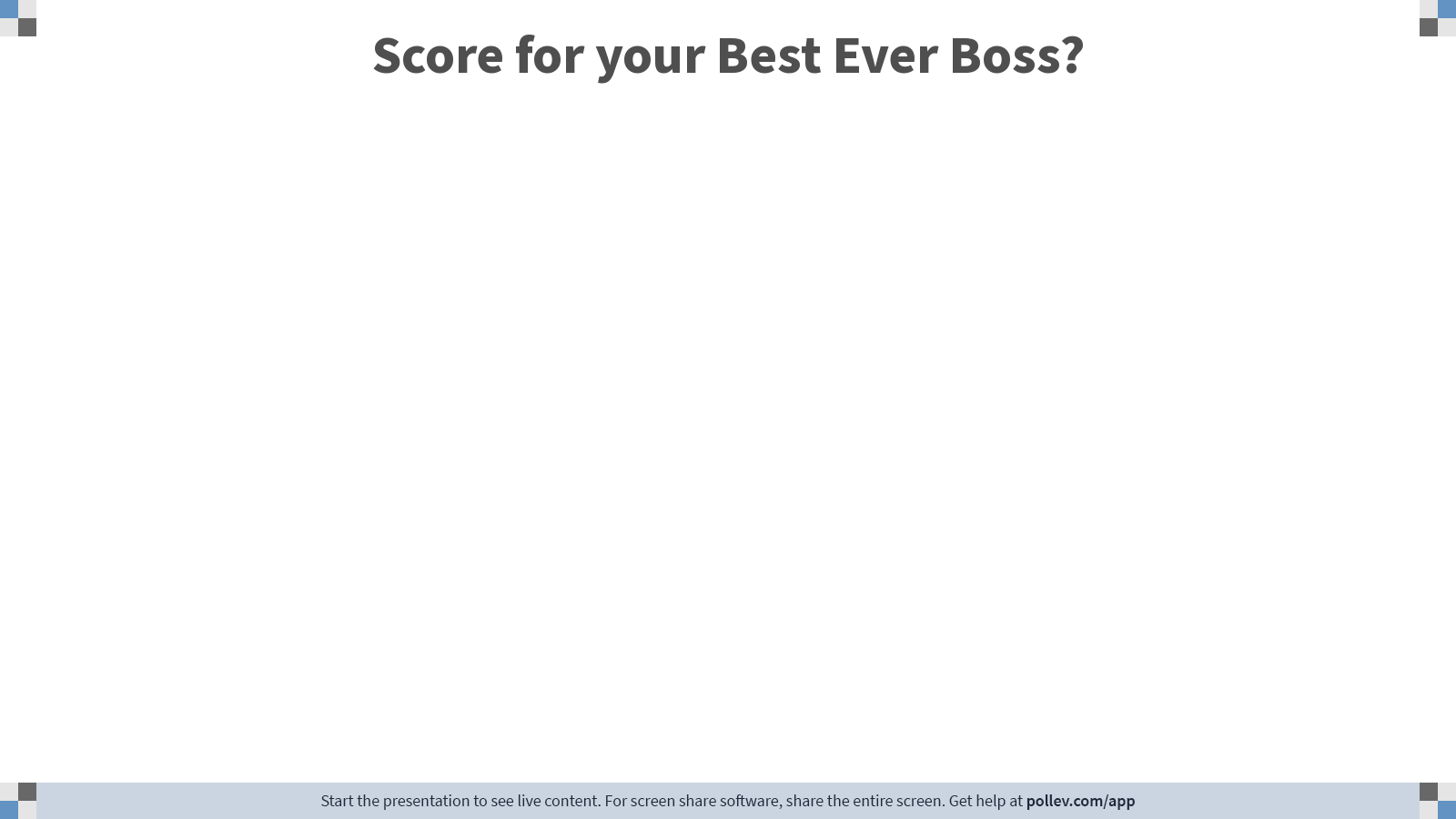 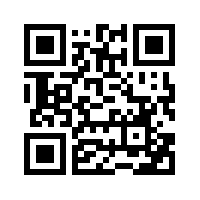 10
[Speaker Notes: Poll Title: Do not modify the notes in this section to avoid tampering with the Poll Everywhere activity.
More info at polleverywhere.com/support

Score for the person who put you at ease?
https://www.polleverywhere.com/free_text_polls/2EXCsyXyP8rwciyHzsBqV]
pollev.com/deiricm000
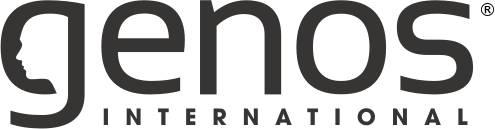 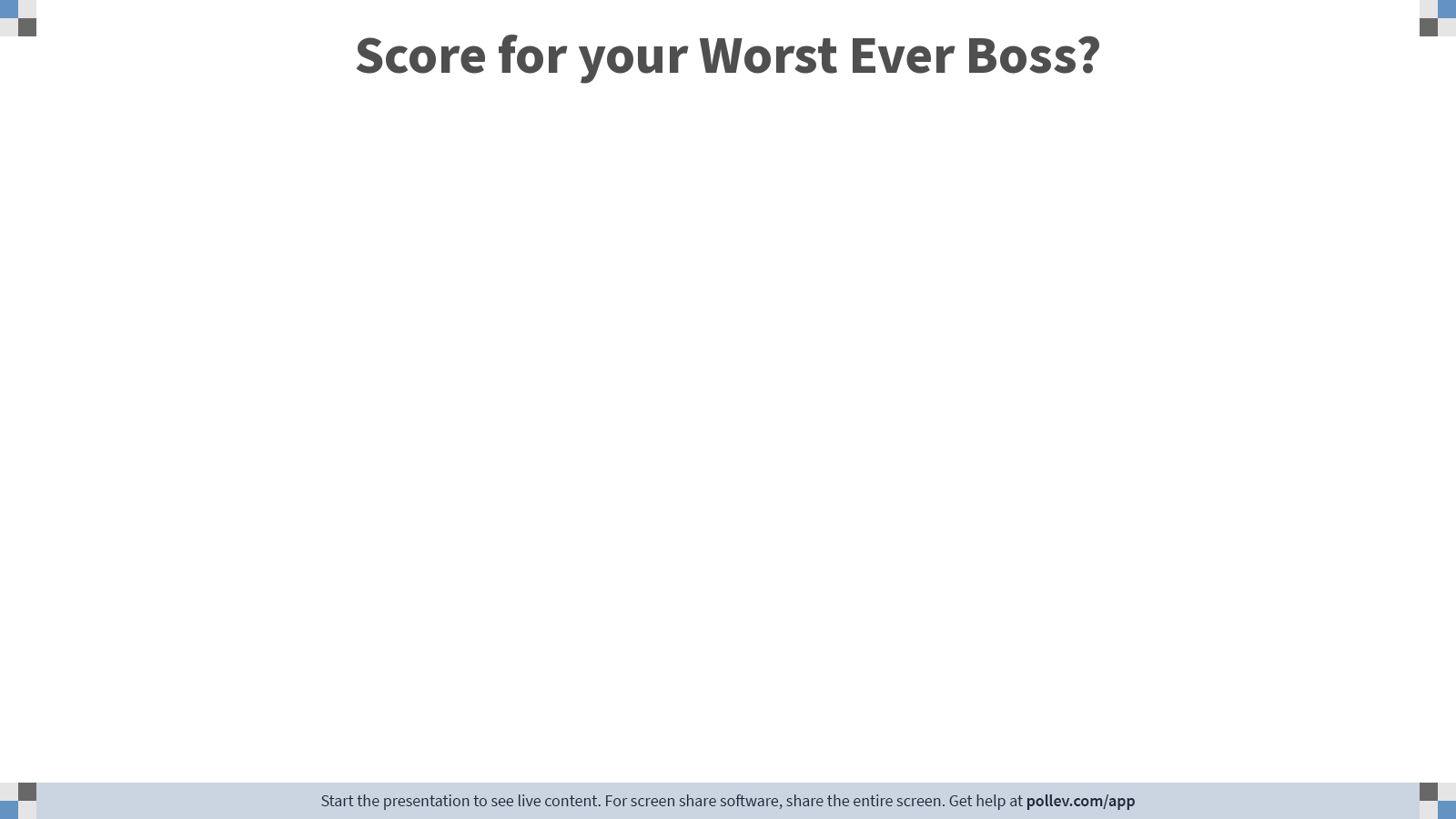 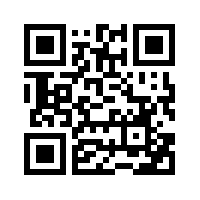 11
[Speaker Notes: Poll Title: Do not modify the notes in this section to avoid tampering with the Poll Everywhere activity.
More info at polleverywhere.com/support

Score for the person who made you feel fearful?
https://www.polleverywhere.com/free_text_polls/hgj9CdBO9OgQLwVUmO9IC]
pollev.com/deiricm000
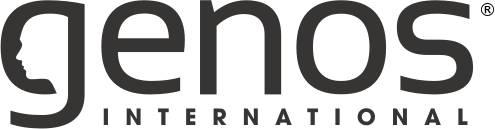 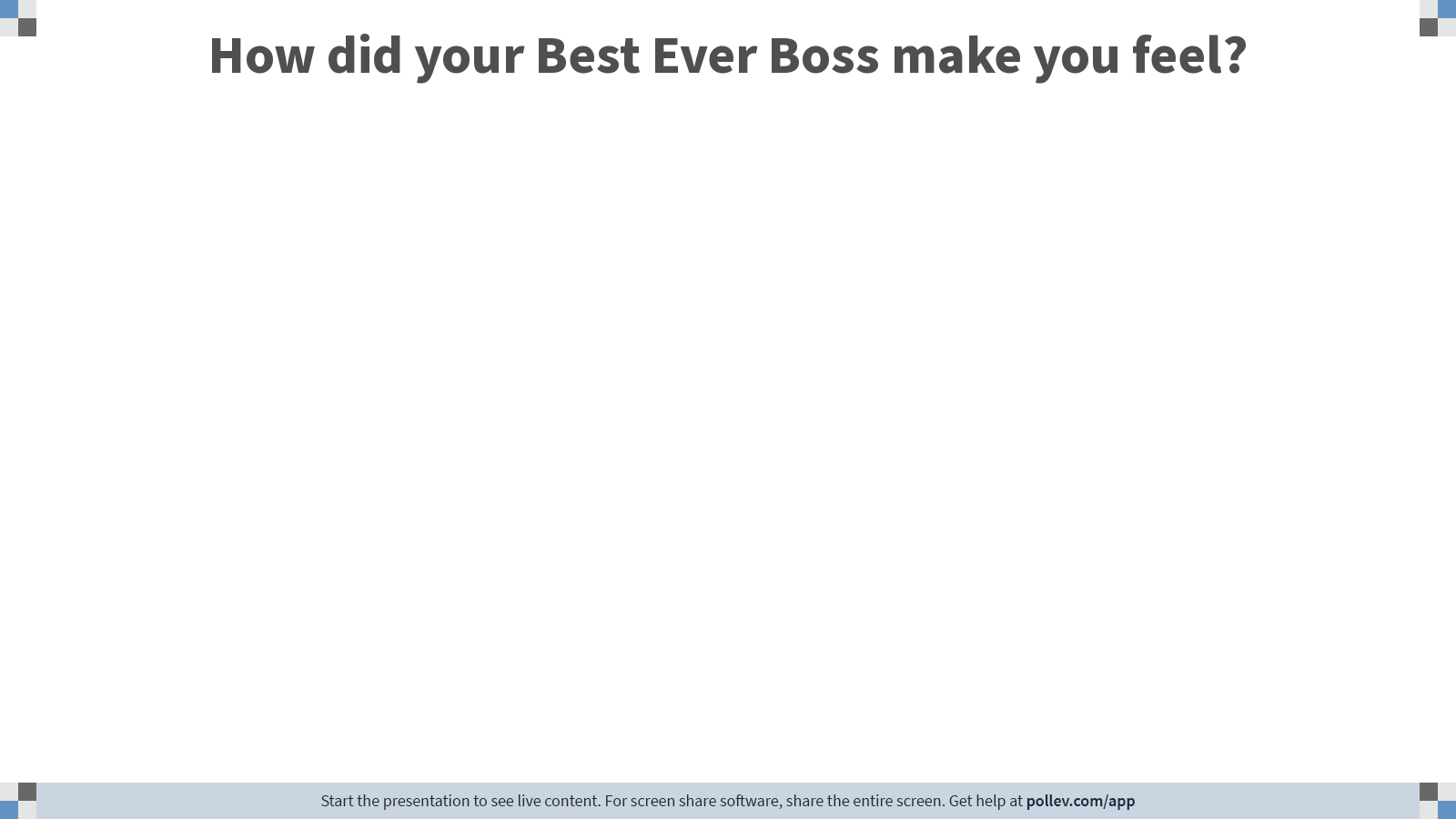 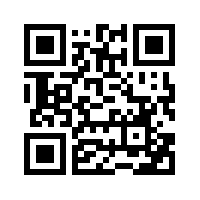 12
[Speaker Notes: Poll Title: Do not modify the notes in this section to avoid tampering with the Poll Everywhere activity.
More info at polleverywhere.com/support

How did the 'at ease' person make you feel?
https://www.polleverywhere.com/free_text_polls/ClYqC6smETNAlOPbEUG4w]
pollev.com/deiricm000
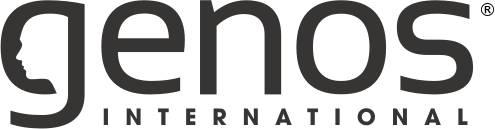 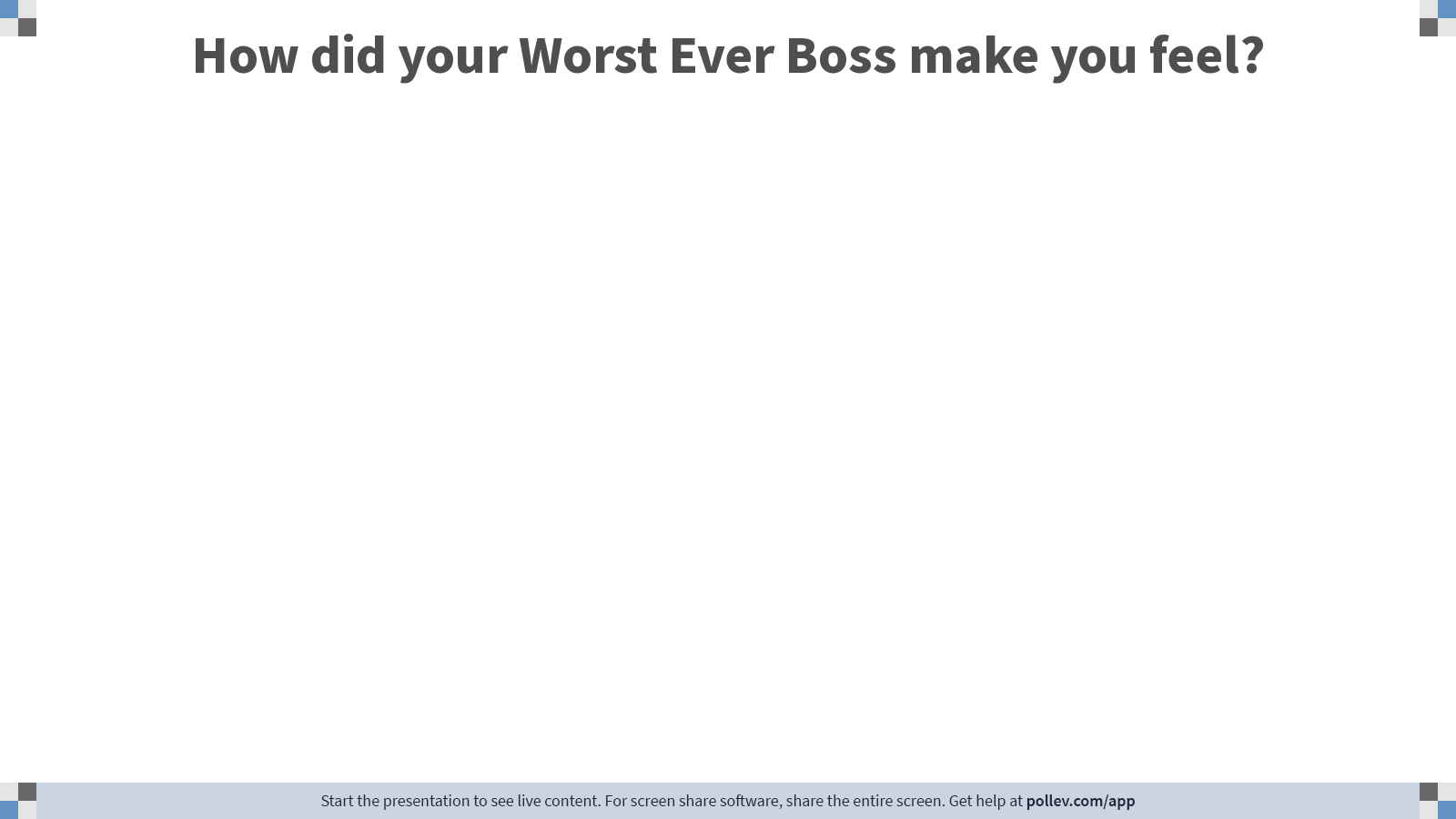 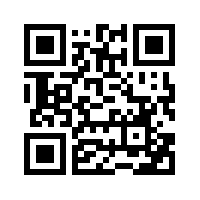 13
[Speaker Notes: Poll Title: Do not modify the notes in this section to avoid tampering with the Poll Everywhere activity.
More info at polleverywhere.com/support

How did the 'fearful' person make you feel?
https://www.polleverywhere.com/free_text_polls/Z6jCRt3s1OK6FbEcUSq7r]
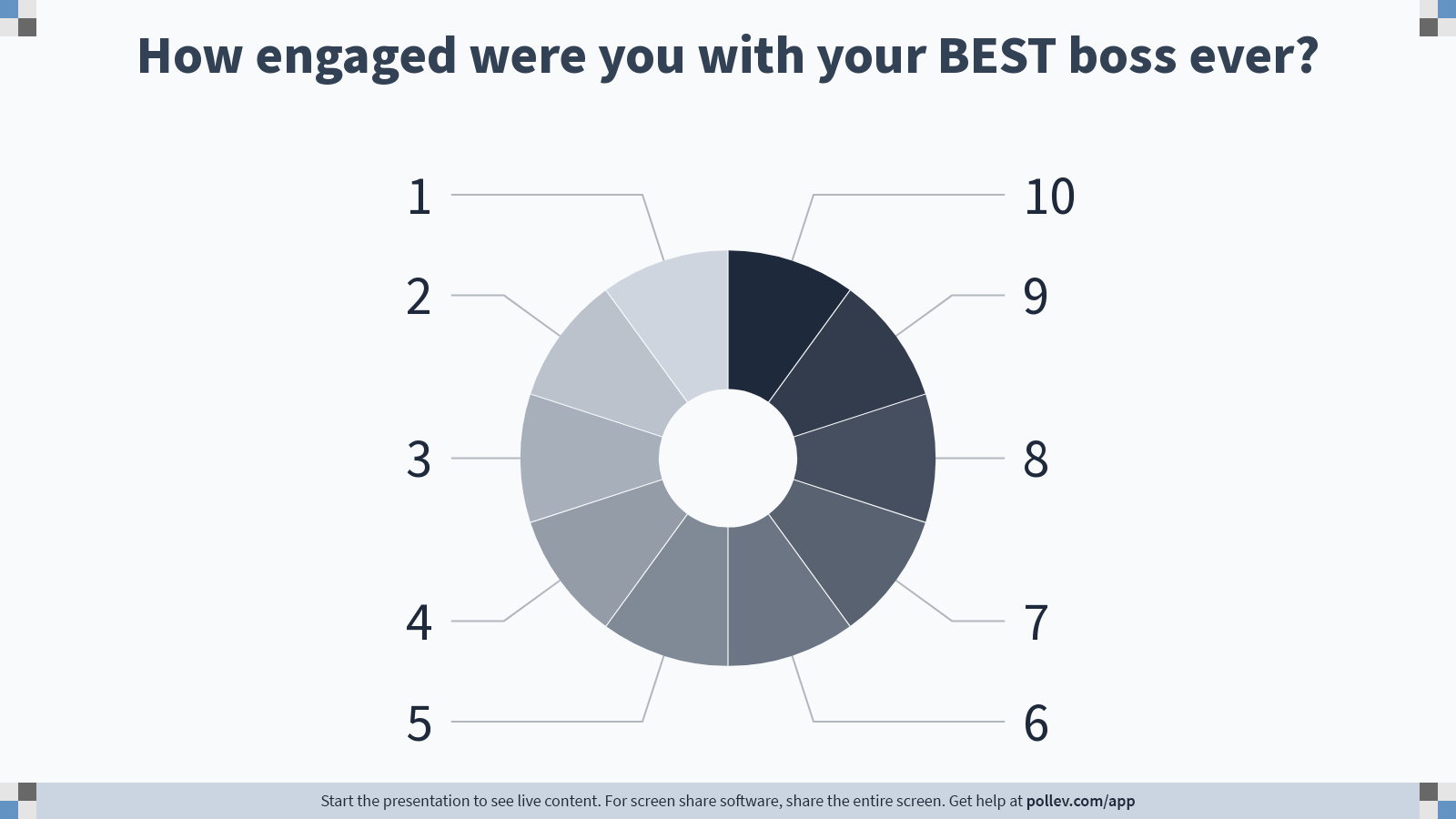 14
[Speaker Notes: Poll Title: Do not modify the notes in this section to avoid tampering with the Poll Everywhere activity.
More info at polleverywhere.com/support

How engaged were you with your BEST boss ever?
https://www.polleverywhere.com/multiple_choice_polls/ywOKyWVrzbx6mqBSMNsdG?display_state=chart&activity_state=opened&state=opened&flow=Default&onscreen=persist]
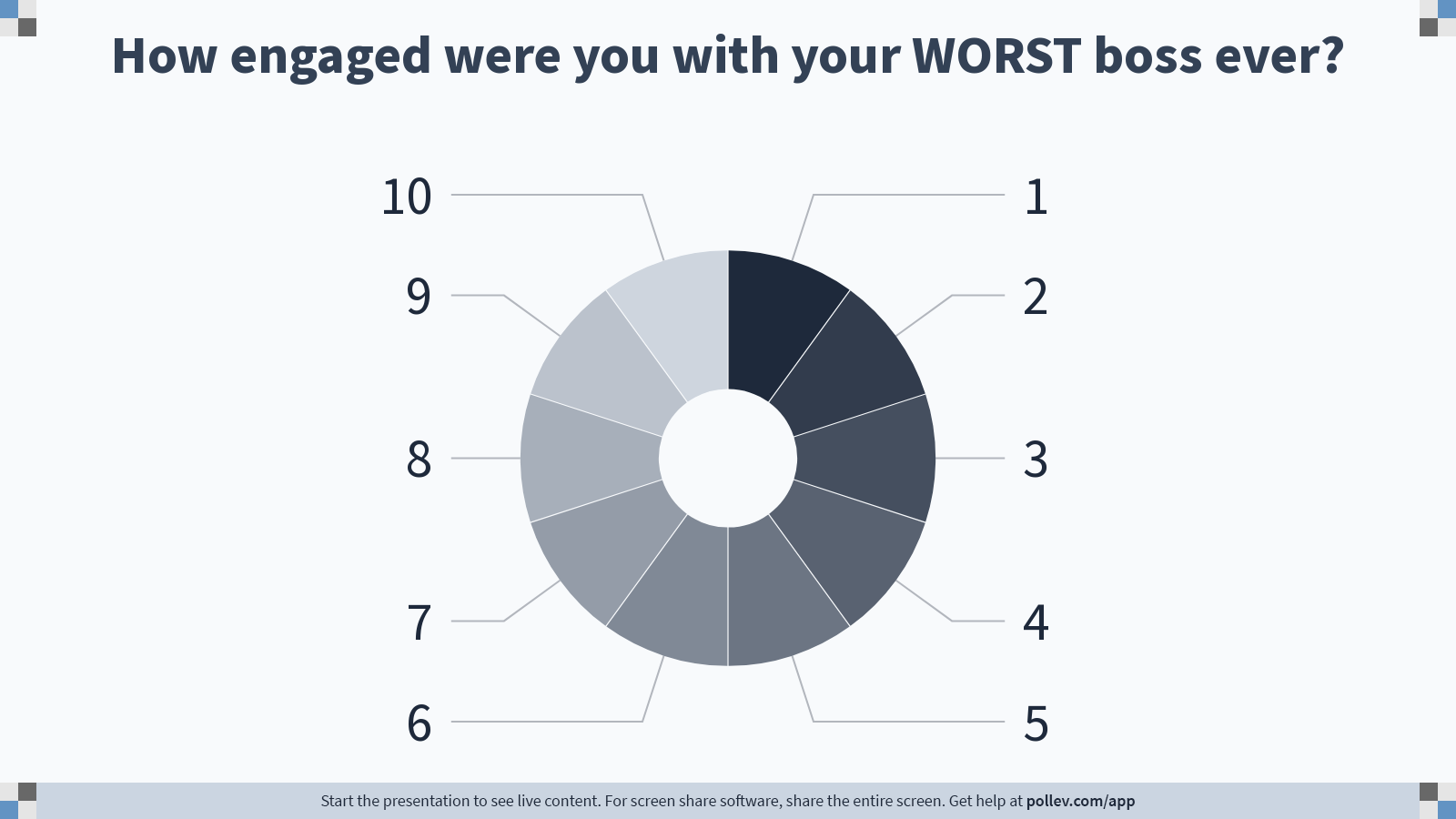 15
[Speaker Notes: Poll Title: Do not modify the notes in this section to avoid tampering with the Poll Everywhere activity.
More info at polleverywhere.com/support

How engaged were you with your WORST boss ever?
https://www.polleverywhere.com/multiple_choice_polls/EntC6P4Ym6N5S2QYvEdwO?display_state=chart&activity_state=opened&state=opened&flow=Default&onscreen=persist]
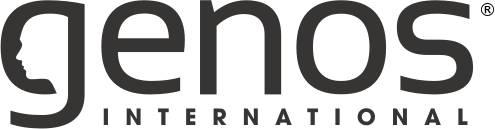 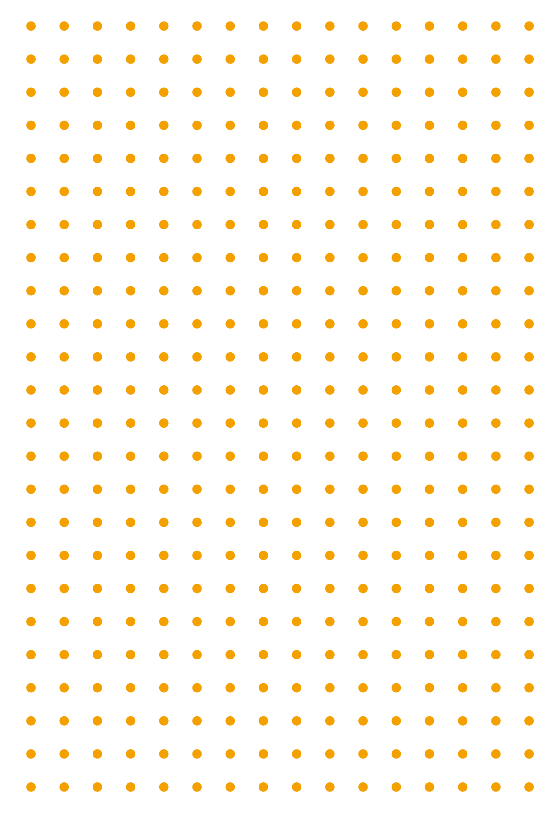 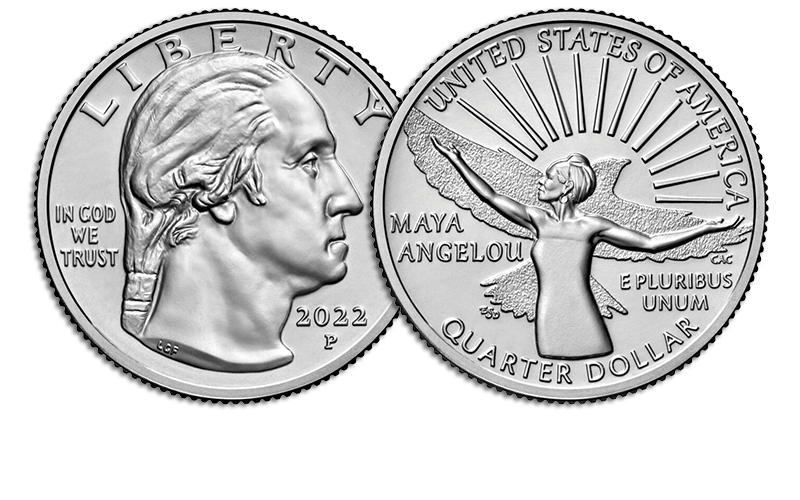 “People will forget what you said,
  People will forget what you did,
  But people will never forget             
  how you made them feel”
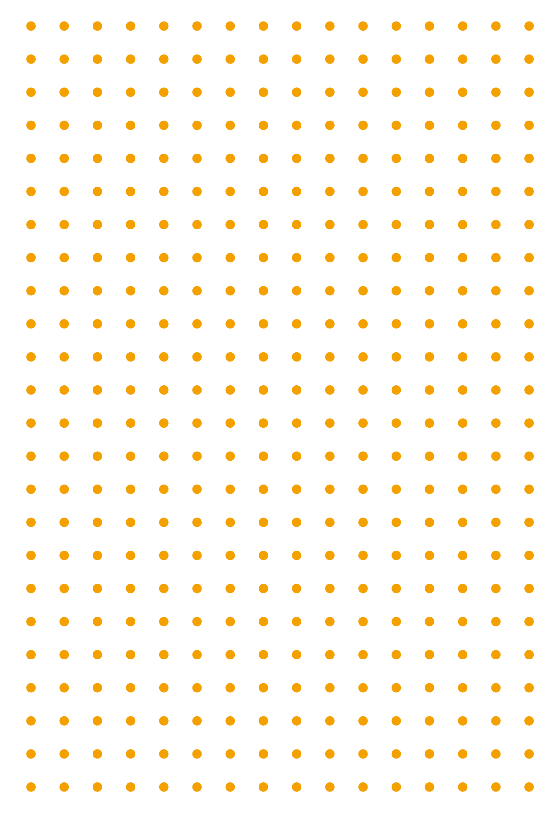 Maya Angelou
Why it matters…
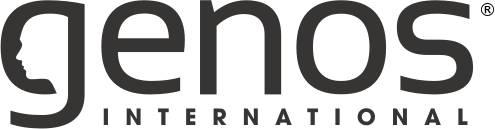 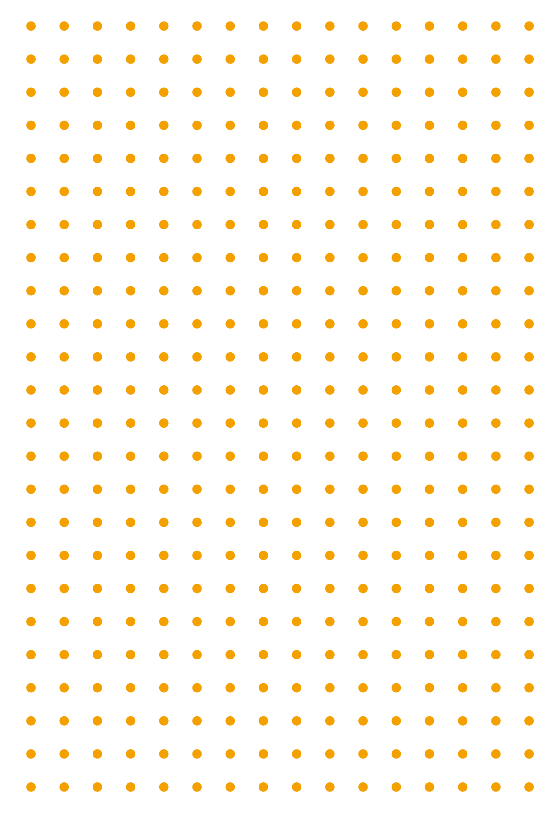 The way you ‘show up’…

…determines the way people feel, 
and the way they feel…

…determines the extent to which they can engage…

…and that impacts pretty much  EVERYTHING 
about the outcome of that relationship…
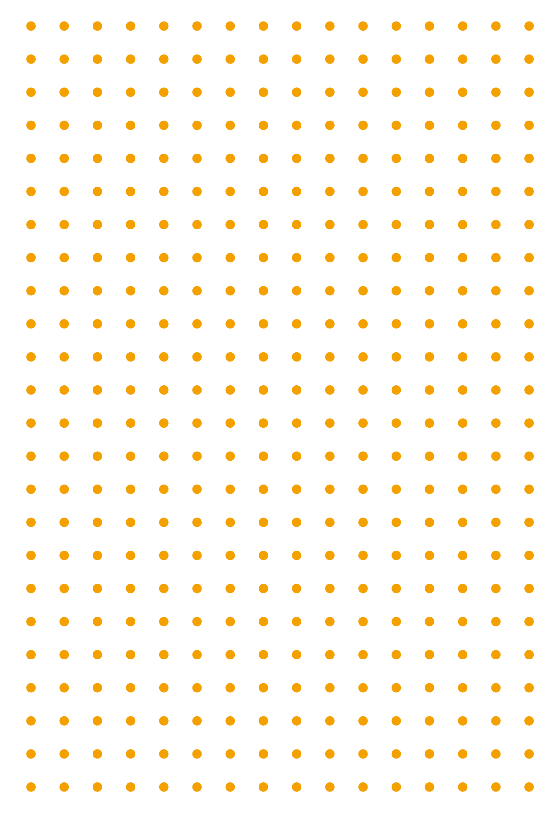 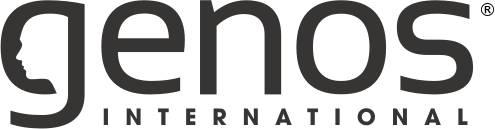 Before You Meet…1
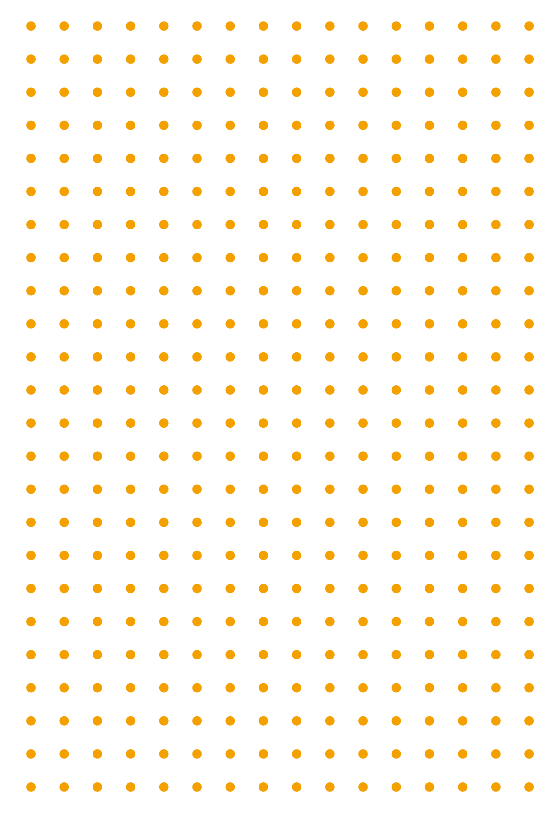 “How do I want this person to feel when we finish our meeting?”
‘Begin with the end in mind’
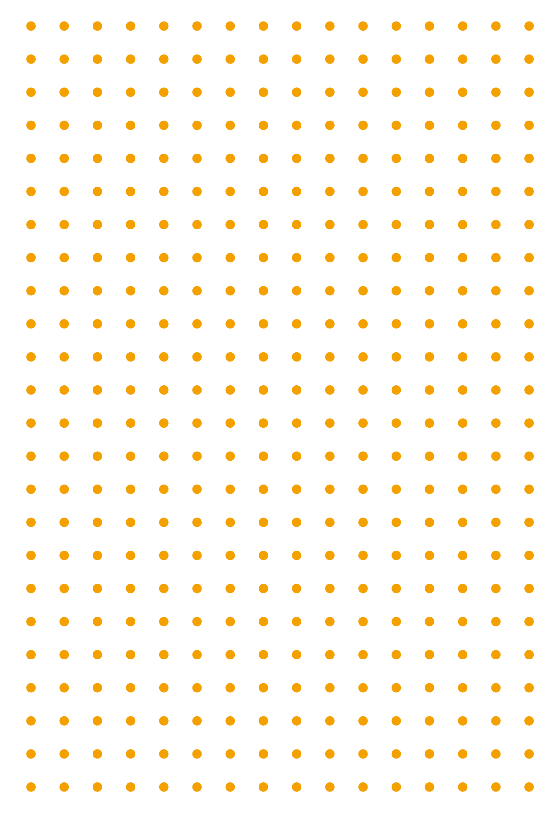 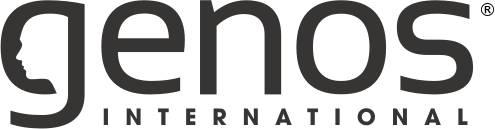 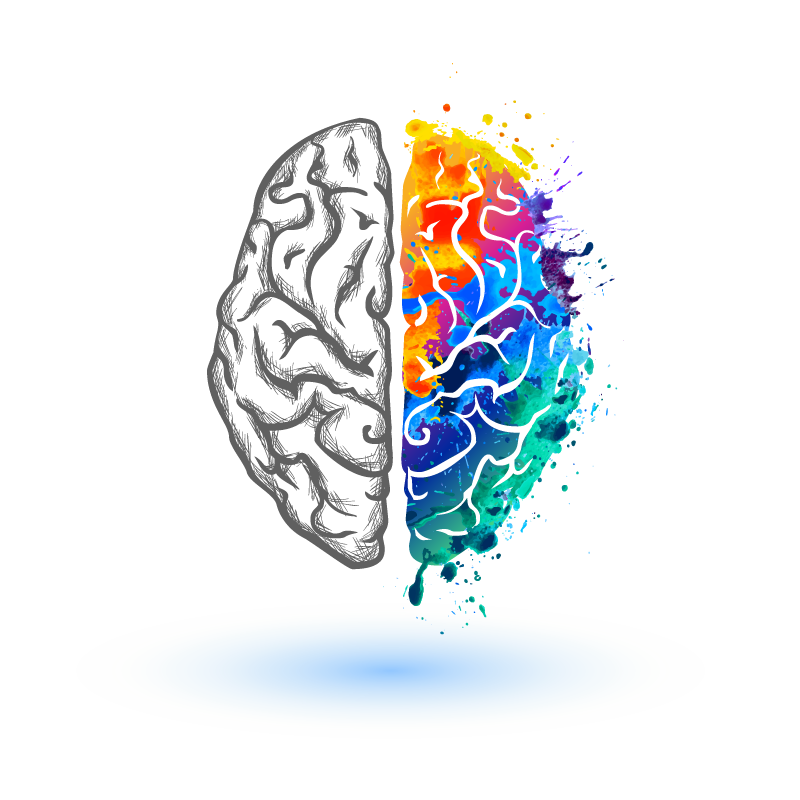 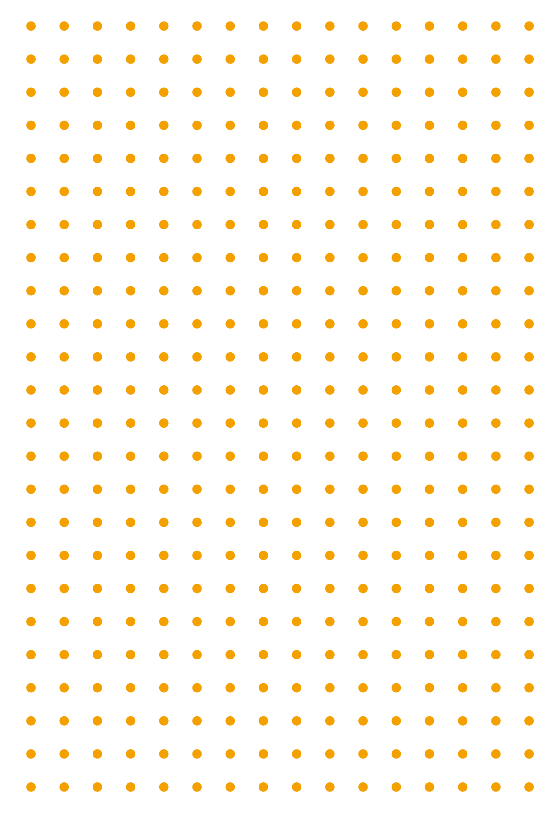 The Neuroscience 
of Emotional Intelligence
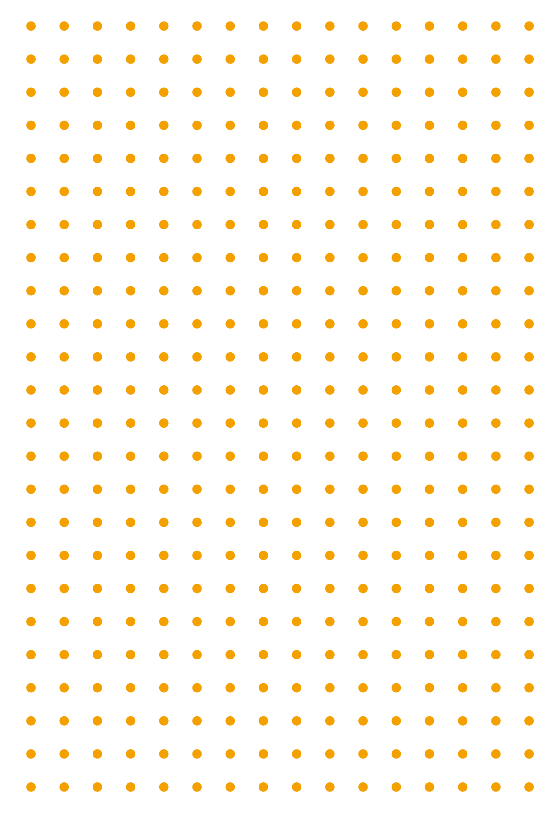 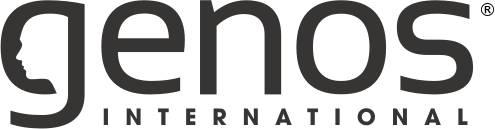 Emotional Brain
Reward
Decisions
Do I trust this person?
Can I let my guard down?
Will I engage?
Am I safe opening up?
Do I want to be here?
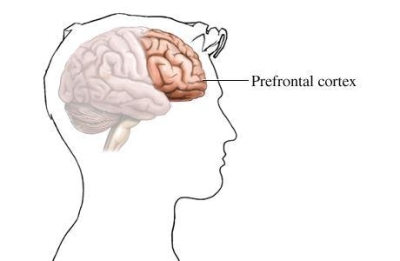 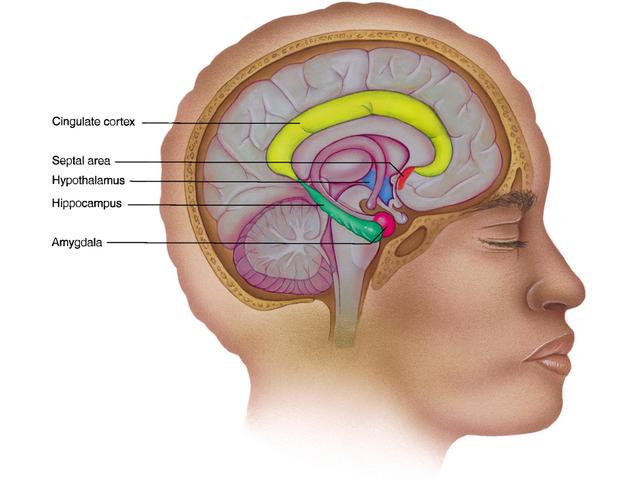 Stimulus
Thinking Brain
Danger/ Threat
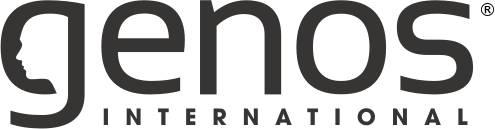 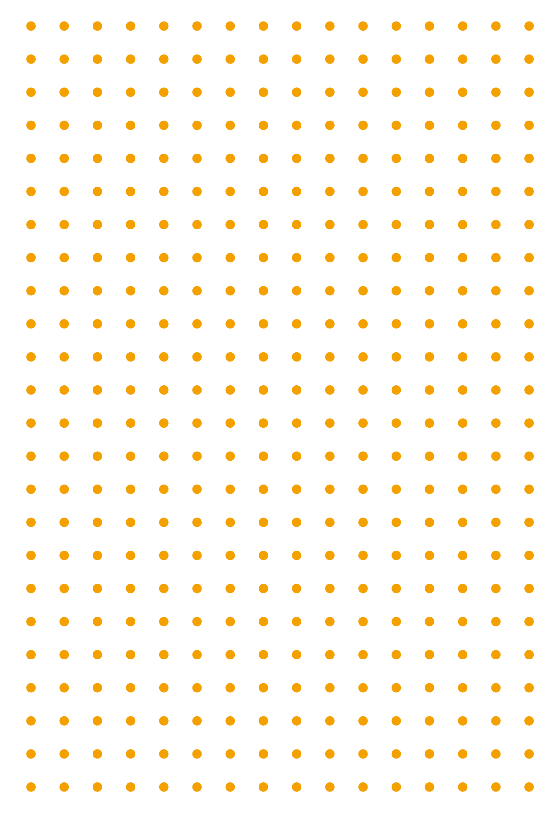 “Everything you do in life is based upon your brain’s determination to minimise danger or maximise rewards.

Minimise threats and maximise rewards 
is the organising principle               of the brain”

(Gordon, 2000)
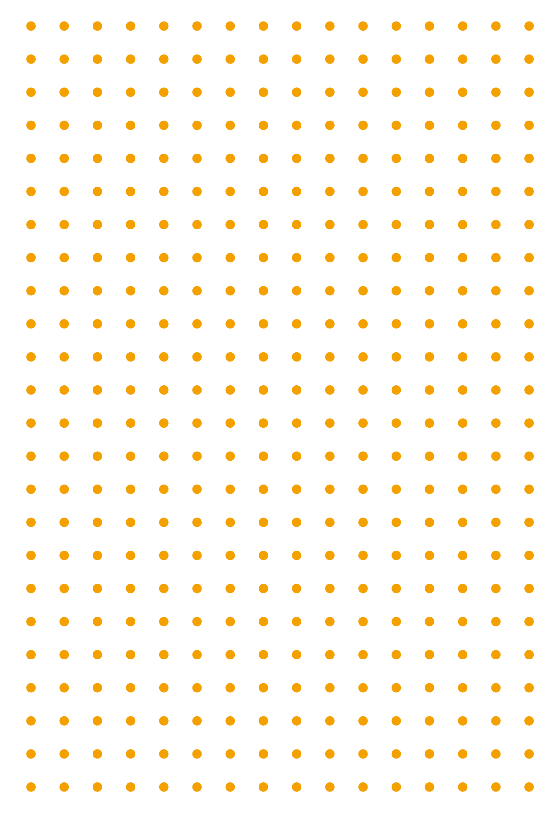 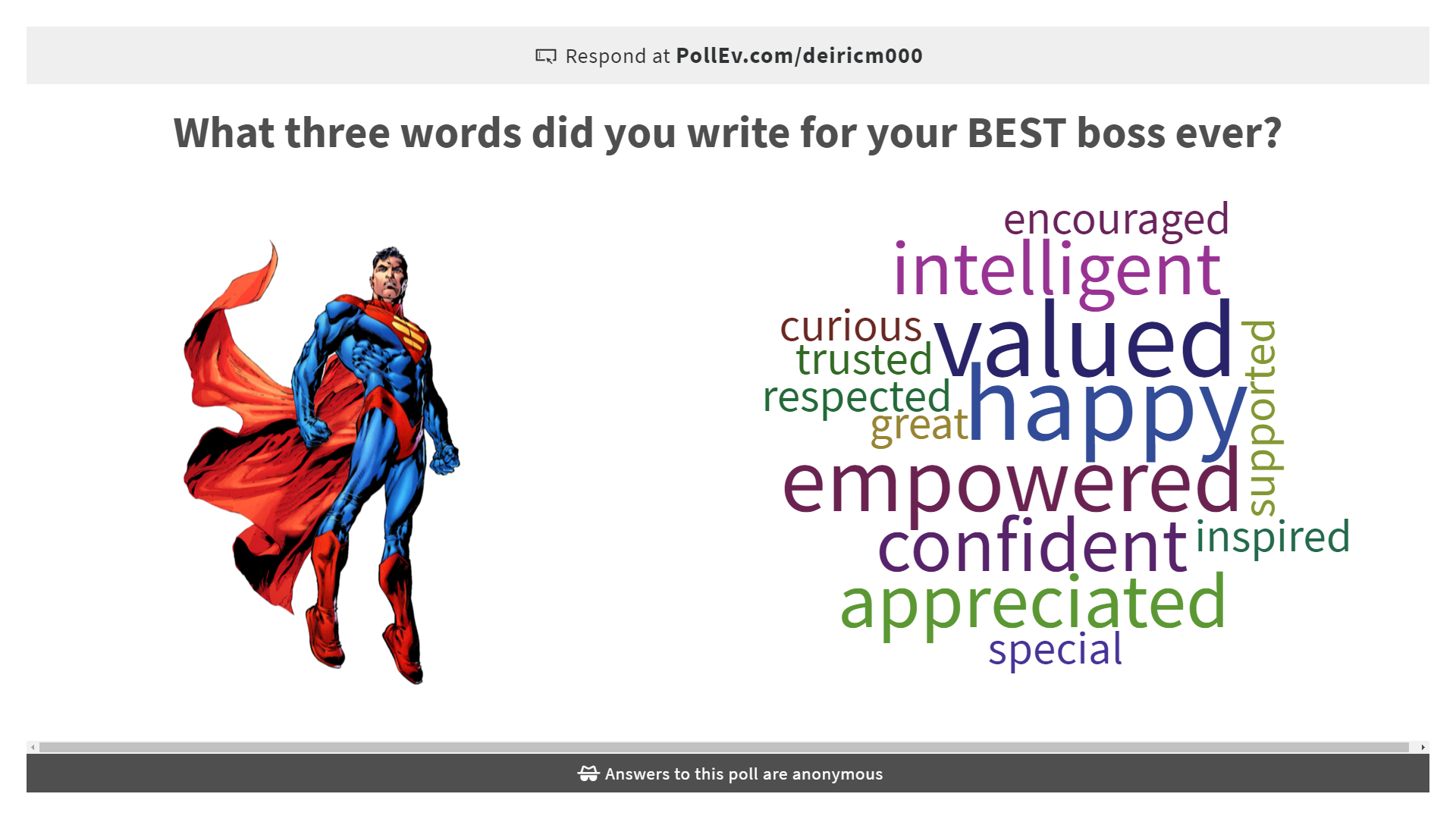 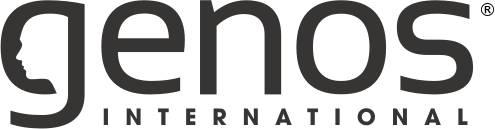 Fear free
‘Broaden & Build’
Creativity enhanced
Move towards (Stay / Engage)
Emotional Brain
Reward
Decisions
Do I trust this person?
Can I let my guard down?
Will I engage?
Am I safe opening up?
Do I want to be here?
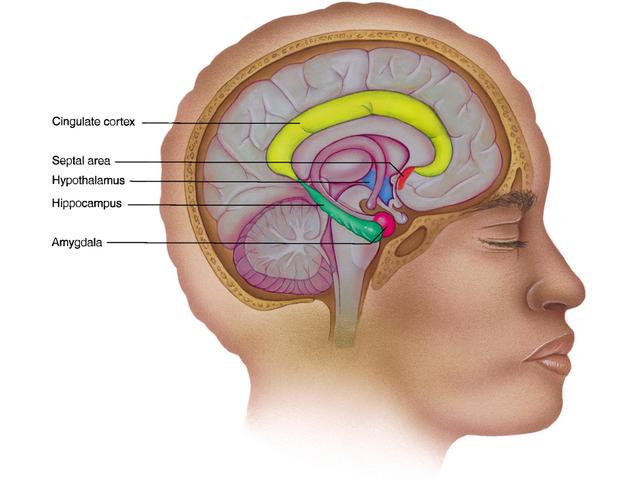 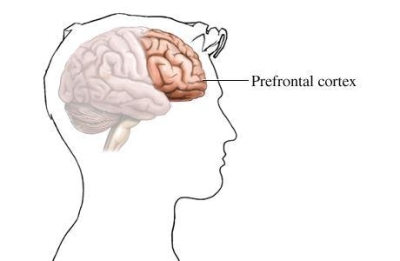 Stimulus
Thinking Brain
Danger/ Threat
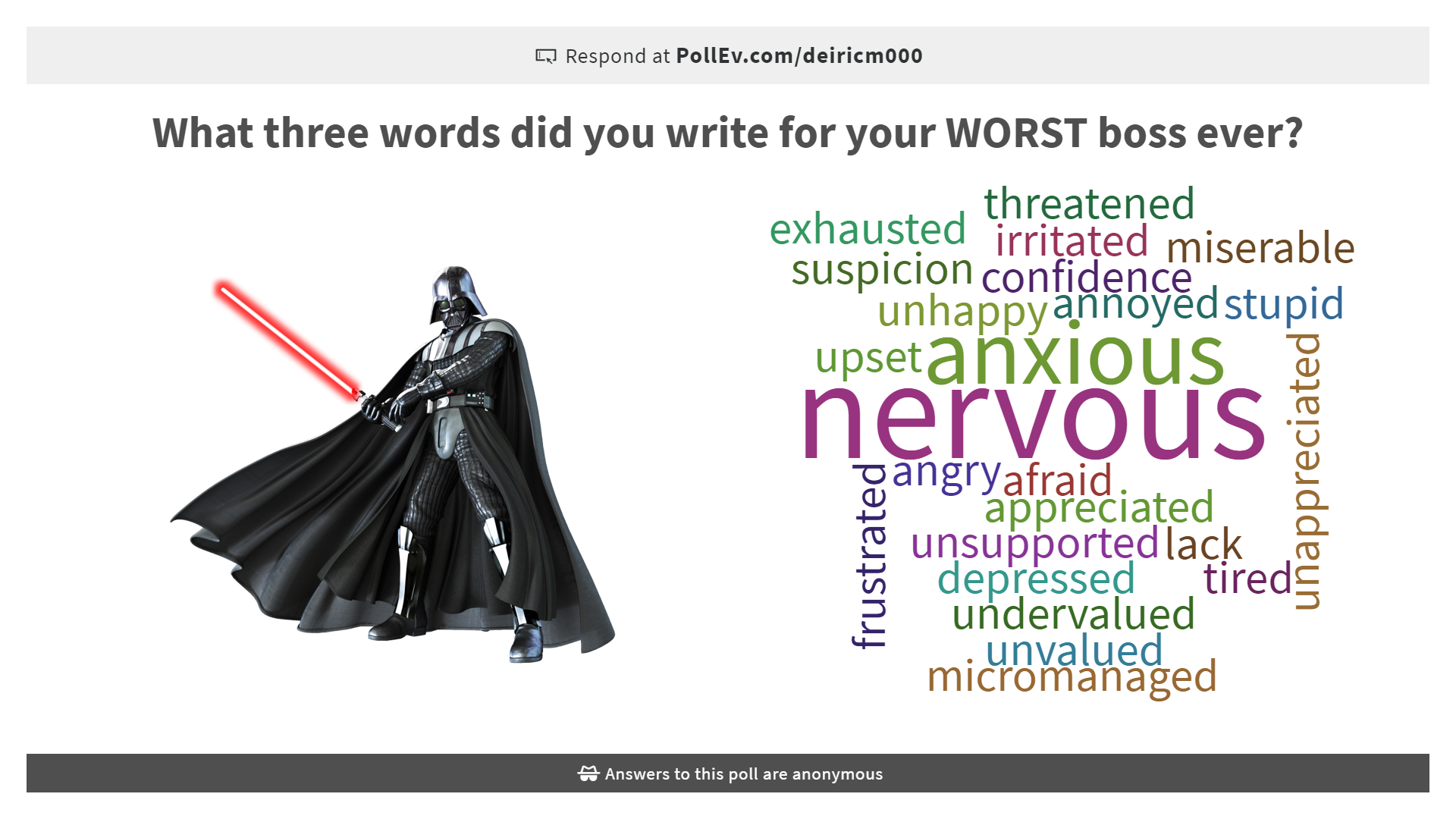 Fearful
Managing risk - CYA
Self-censorship
Creativity impaired
Run away! (Leave / Disengage)
You assessed their 
‘Demonstrated 
Emotional Intelligence’
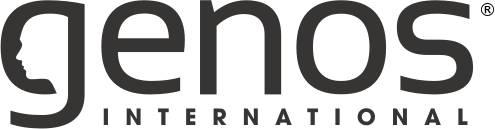 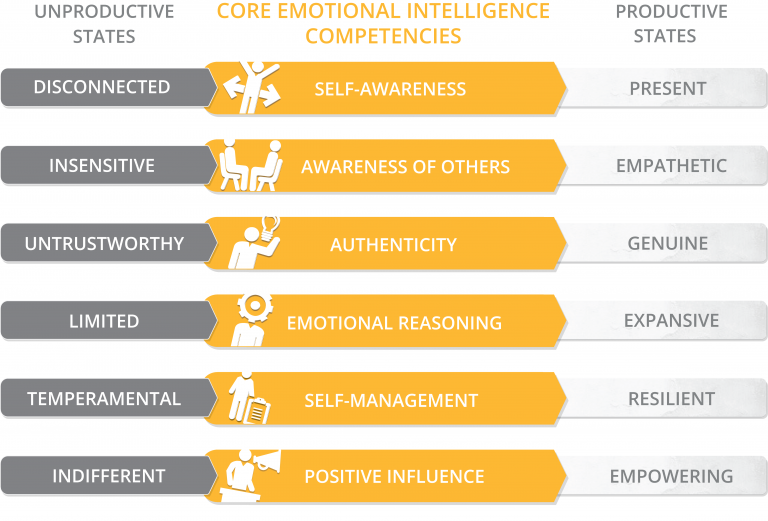 “Demonstrates awareness of their moods & emotions”
“Makes others feel appreciated”
“Is open and honest about mistakes”
“Makes ethical decisions”
“Manages their emotions effectively in difficult situations”
“Recognises other’s hard work and achievements”